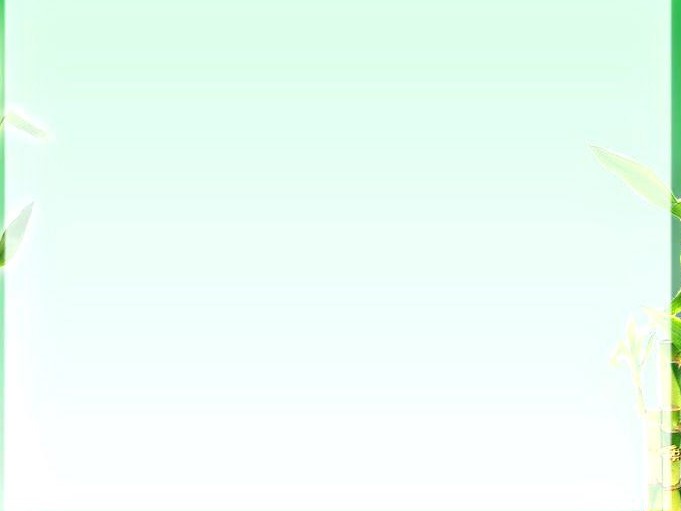 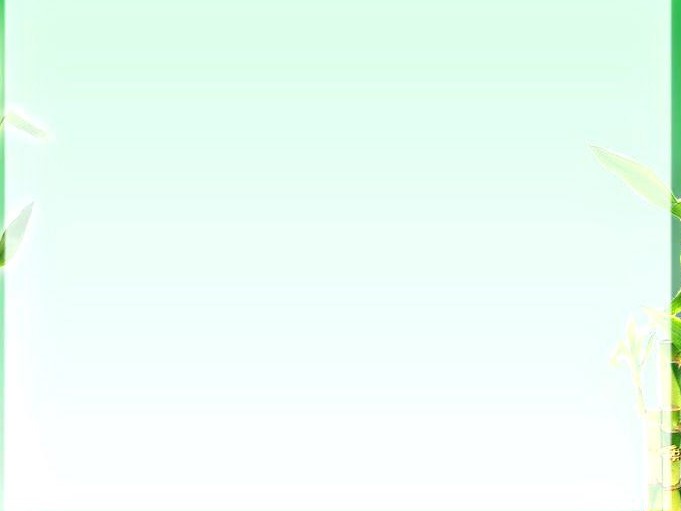 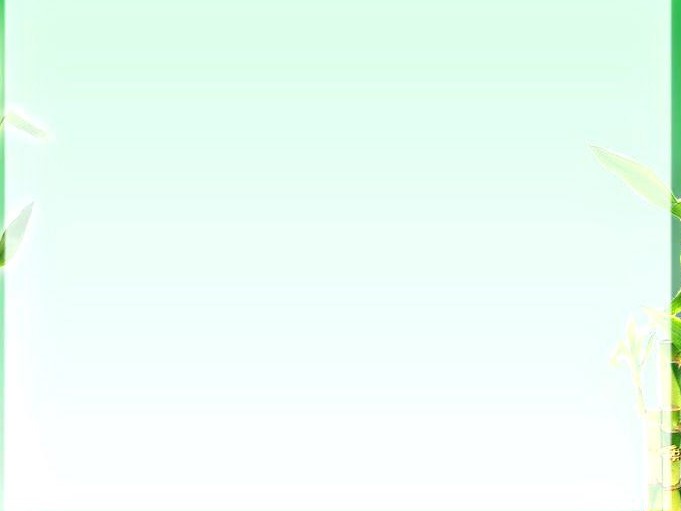 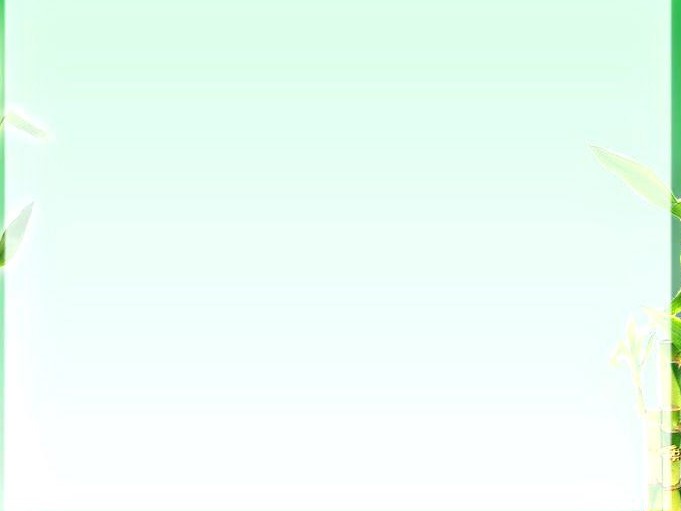 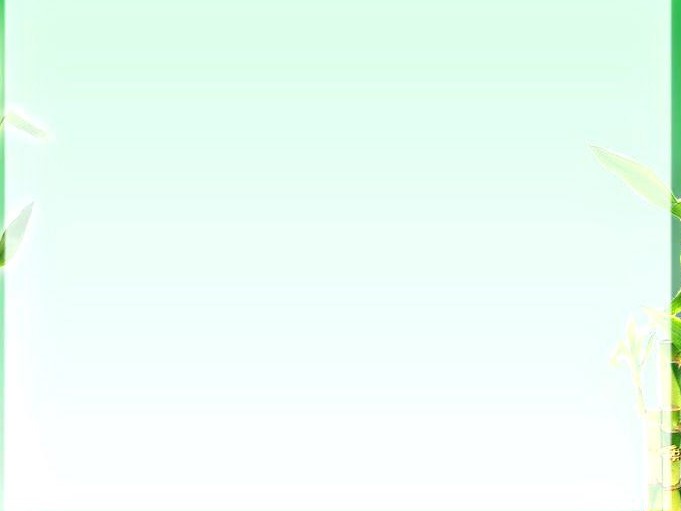 আজকের পাঠে সবাইকে শুভেচ্ছা
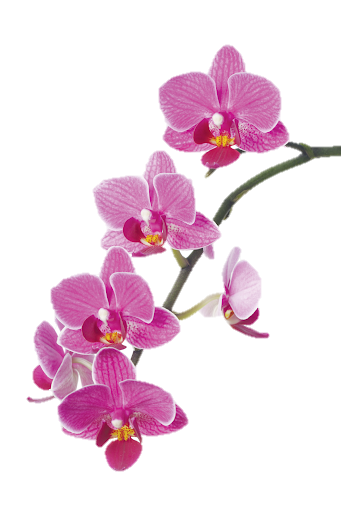 2
2
1
1
1
2
1
1
1
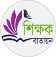 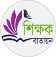 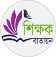 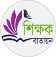 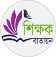 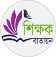 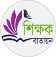 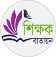 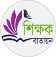 3
3
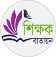 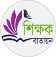 4
2
3
4
2
3
4
2
3
4
5
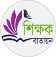 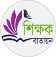 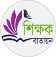 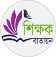 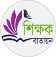 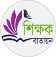 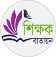 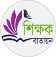 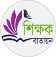 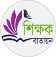 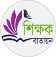 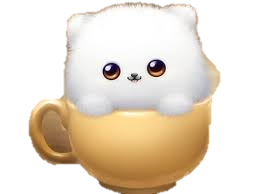 5
5
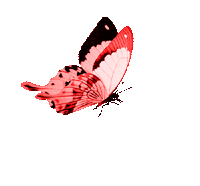 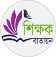 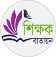 6
6
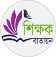 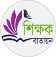 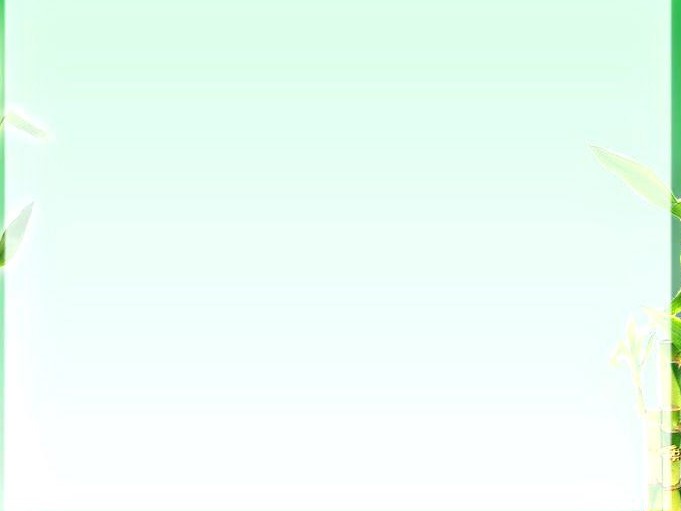 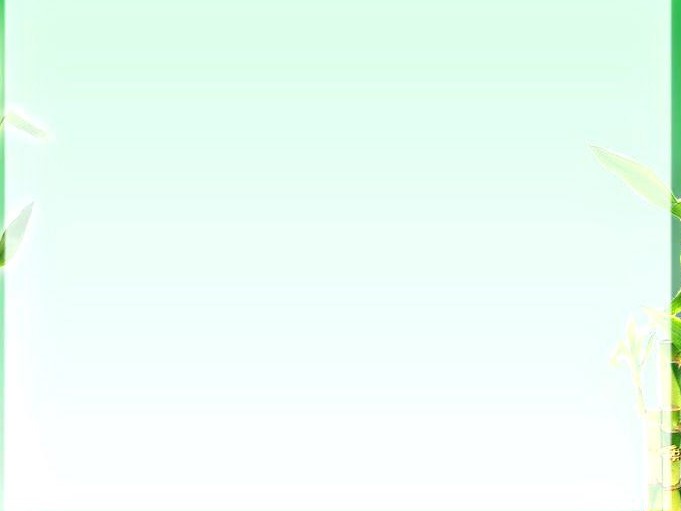 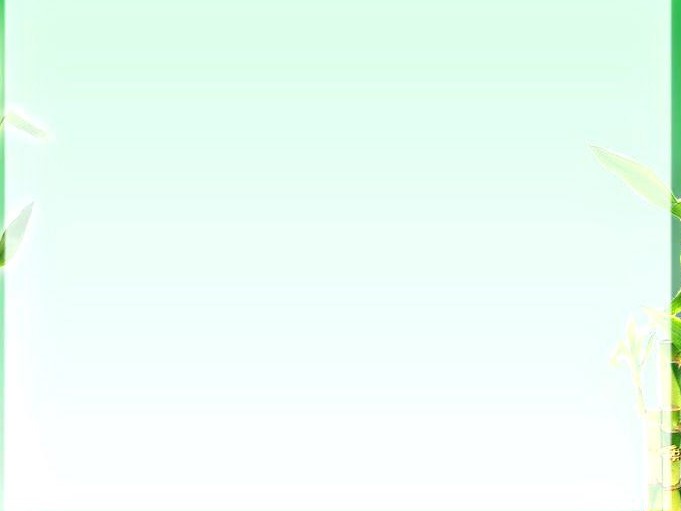 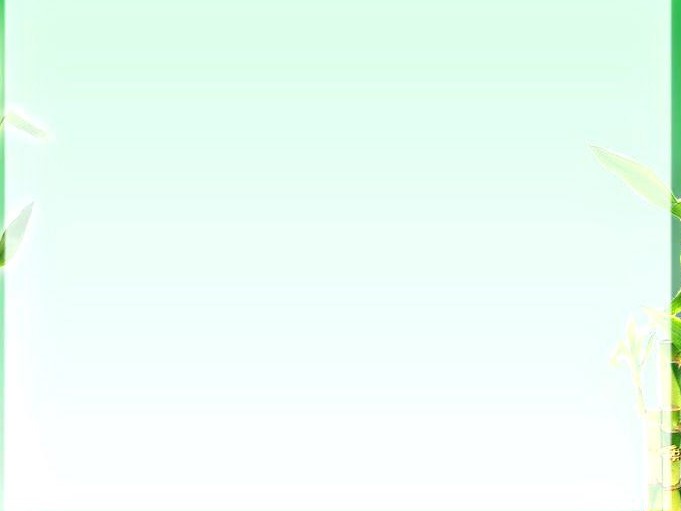 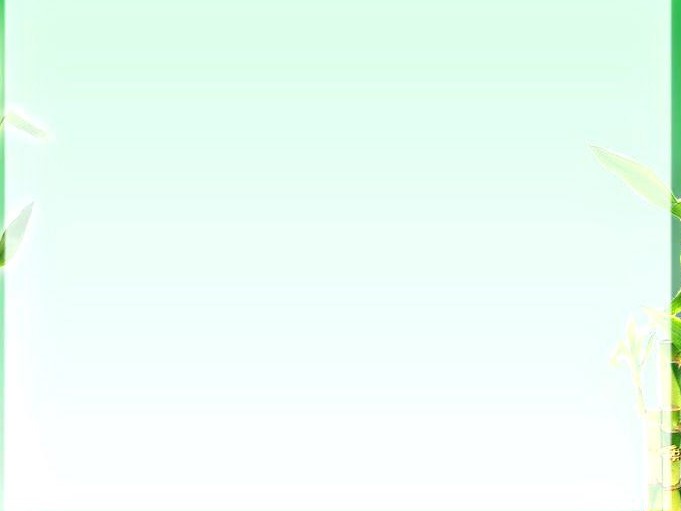 পরিচিতি
2
2
1
1
1
2
1
1
1
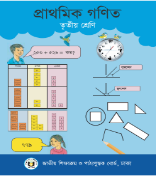 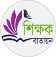 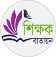 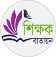 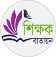 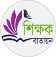 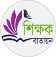 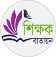 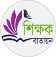 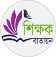 3
3
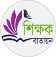 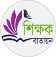 শ্রেণিঃ  তৃতীয়
বিষয়ঃ প্রাথমিক গণিত
অধ্যায়ঃ ১০
পাঠের শিরোনামঃ জ্যামিতি
পাঠ্যাংশঃ চতুর্ভুজ 
সময়ঃ ৪০ মিনিট
তারিখঃ ১২/১০/২০১৯ ইং
আবুল কালাম আজাদ
          সহকারী শিক্ষক 
নাসিরাবাদ দুলাহার সরকারি প্রাথমিক বিদ্যালয়        নাচোল , চাঁপাইনবাবগঞ্জ।  
  মোবাইলঃ ০১৭১৭-৫৪৮০২০ 
ইমেইলঃ azad548020@gmail.com
4
2
3
4
2
3
4
2
3
4
5
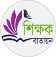 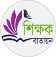 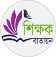 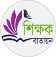 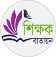 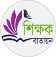 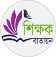 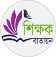 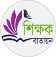 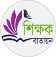 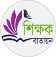 5
5
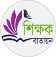 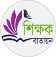 6
6
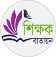 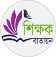 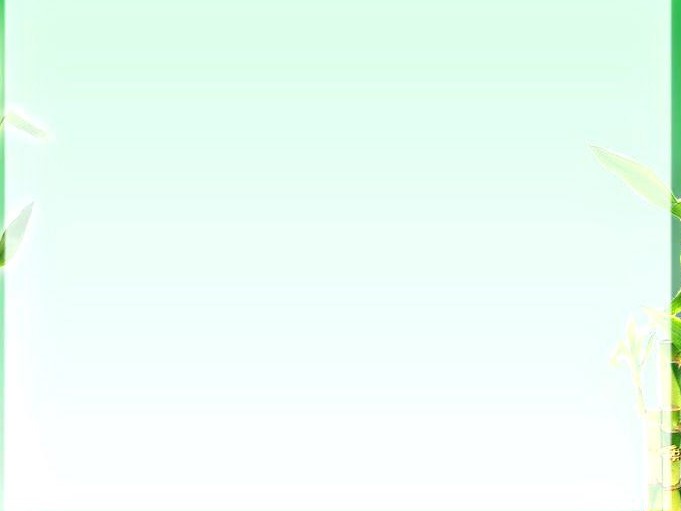 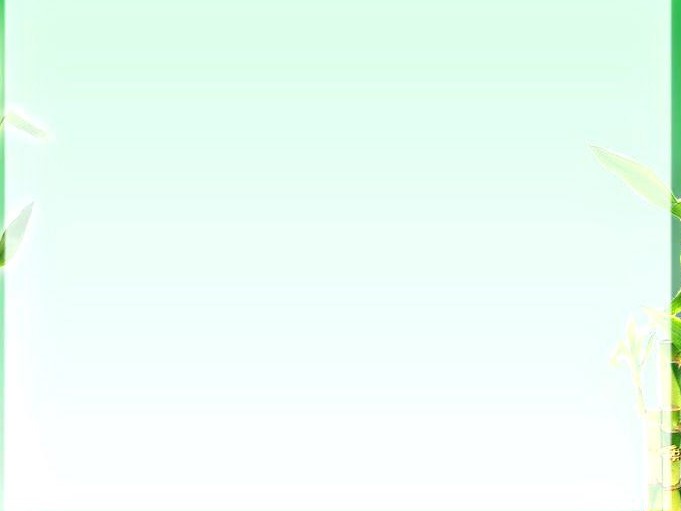 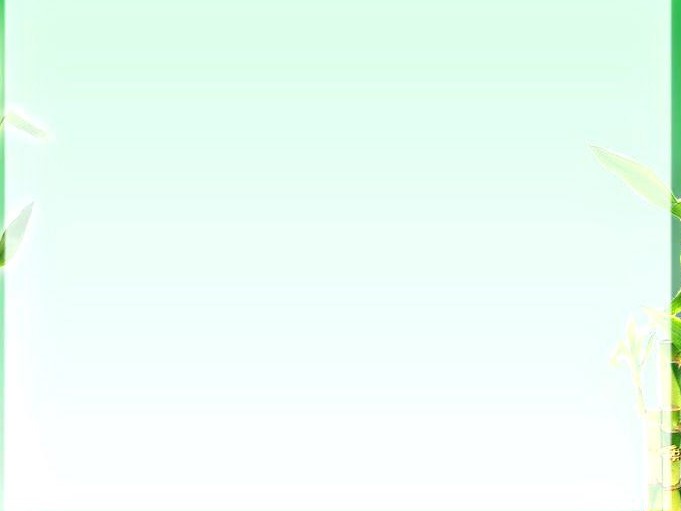 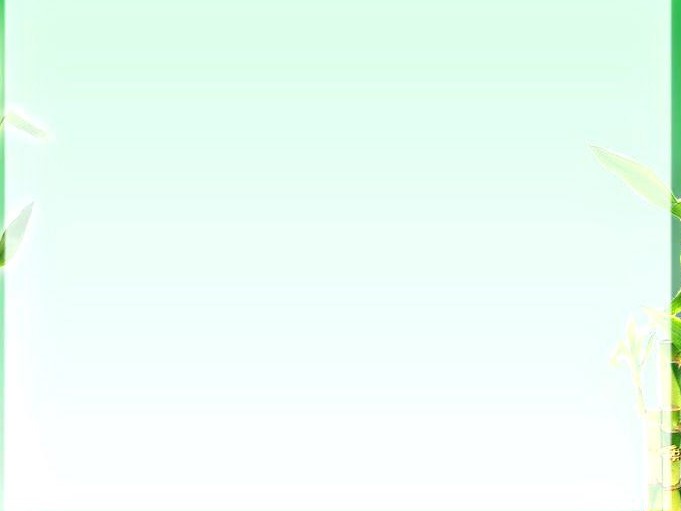 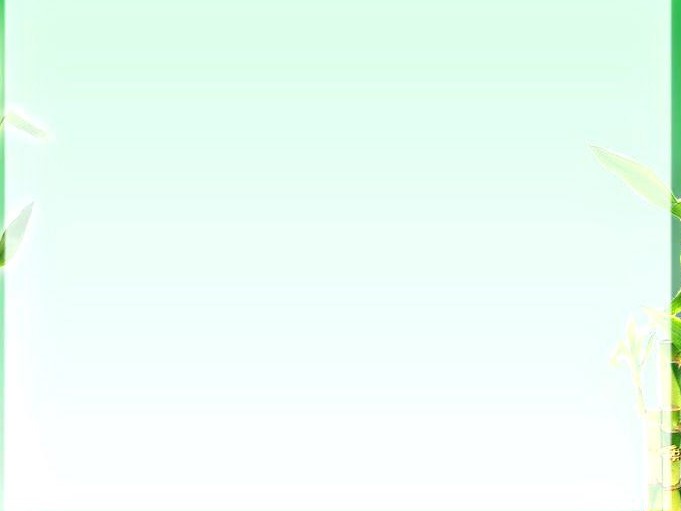 চলো একটি ভিডিও দেখি !
ভিডিওটিতে তোমরা কী দেখতে পেলে?
2
2
1
1
1
2
1
1
1
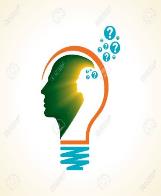 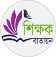 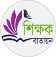 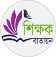 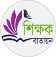 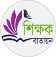 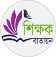 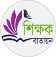 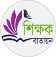 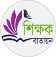 3
3
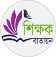 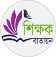 4
2
3
4
2
3
4
2
3
4
5
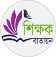 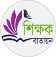 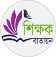 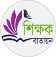 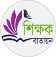 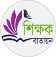 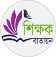 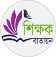 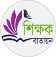 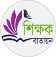 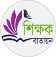 5
5
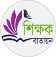 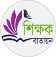 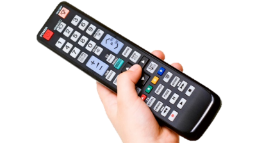 6
6
স্যার , আয়ত !
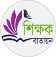 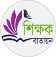 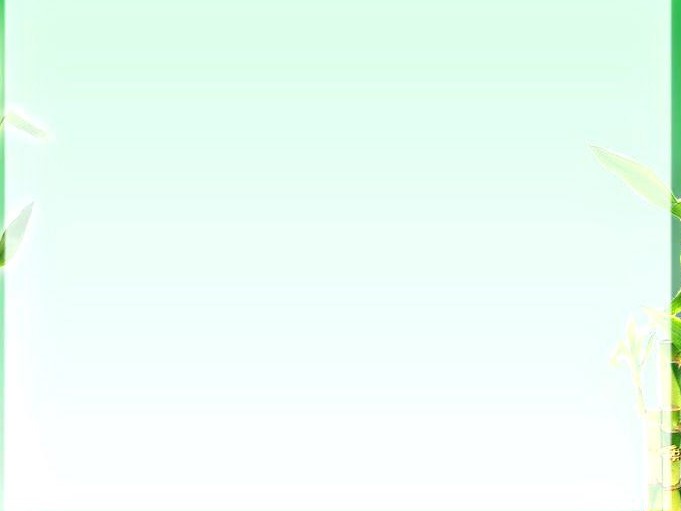 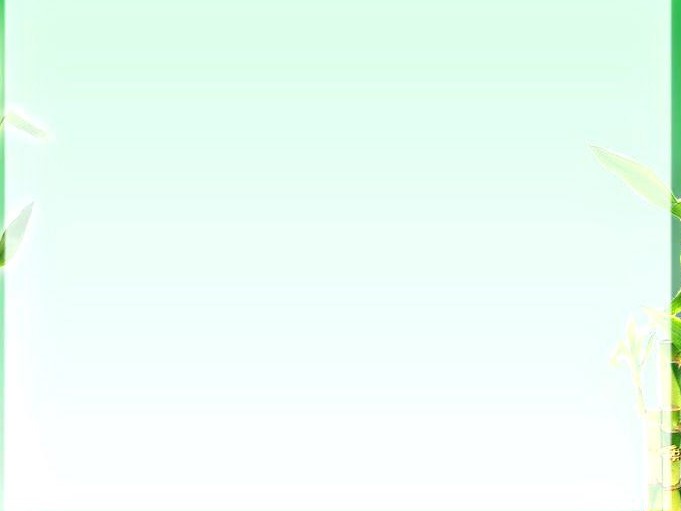 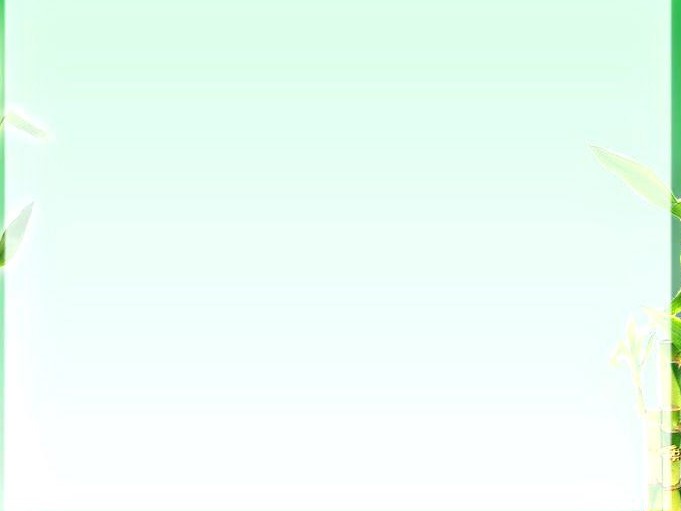 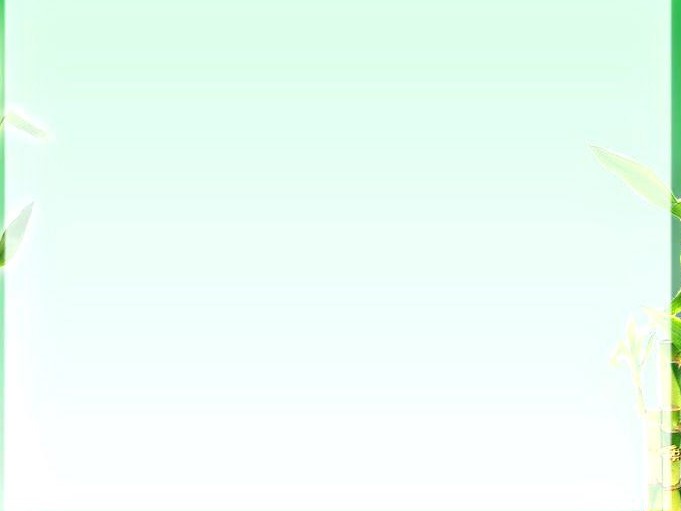 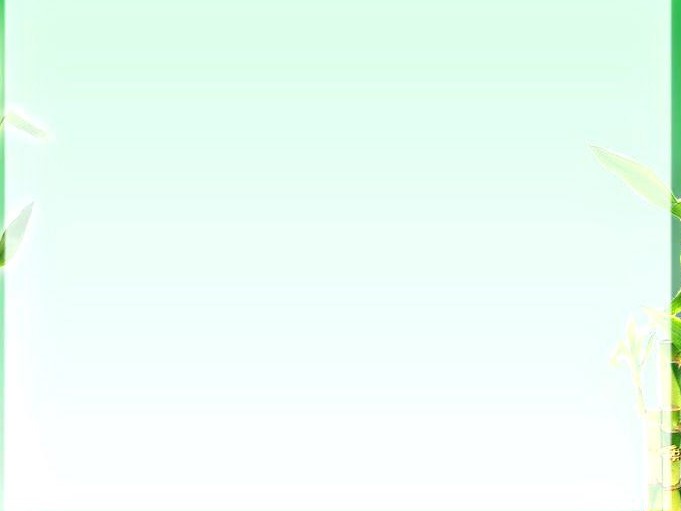 কি ঘটছে ভালোভাবে লক্ষ্য কর
2
2
1
1
1
2
1
1
1
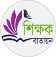 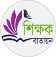 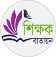 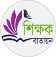 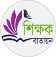 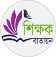 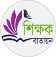 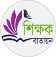 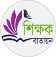 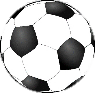 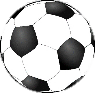 3
3
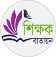 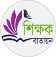 4
2
3
4
2
3
4
2
3
4
5
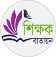 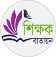 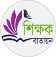 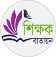 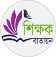 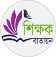 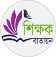 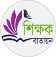 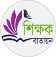 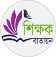 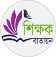 5
5
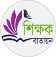 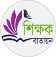 6
6
ছবি দেখে অনুমান করো তো আজ আমরা কোন বিষয় সম্পর্কে আলোচনা করবো?
চল বলটির গতিপথ লক্ষ্য করি?
ছবিতে তোমরা কী দেখতে পেলে?
বলটি যে দিক দিয়ে ঘুরছিল তার আকৃতি কেমন?
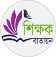 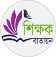 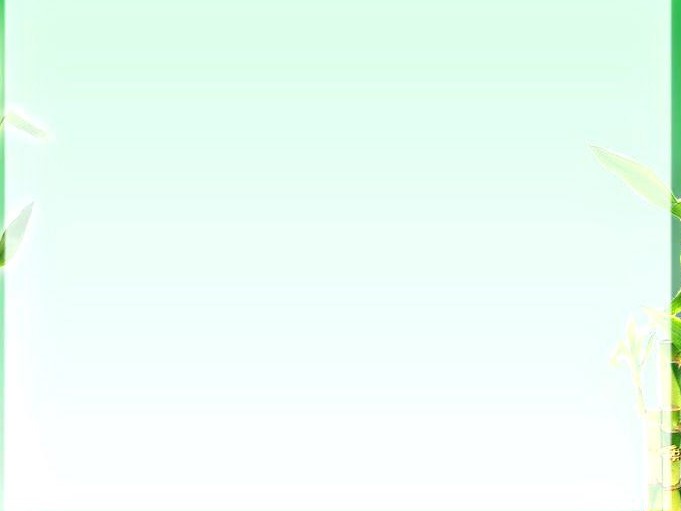 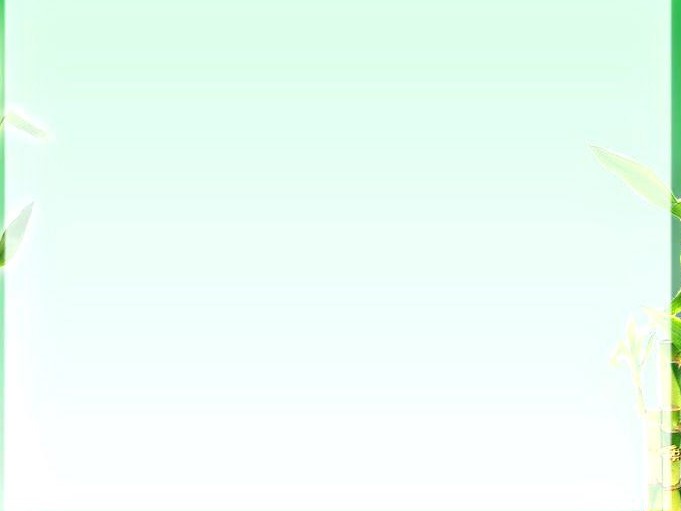 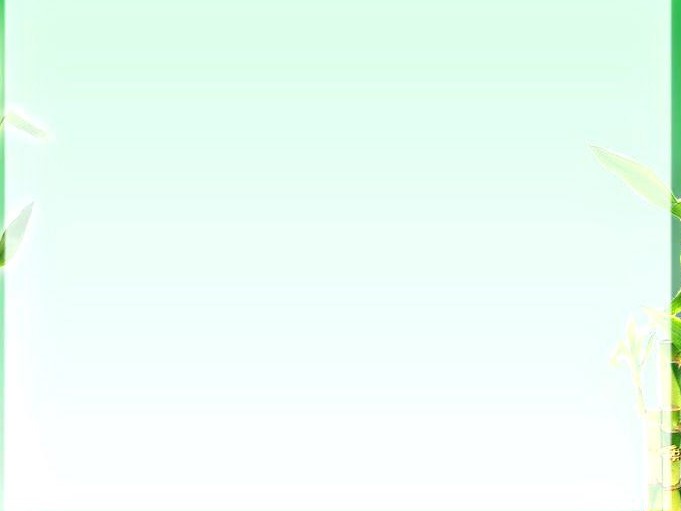 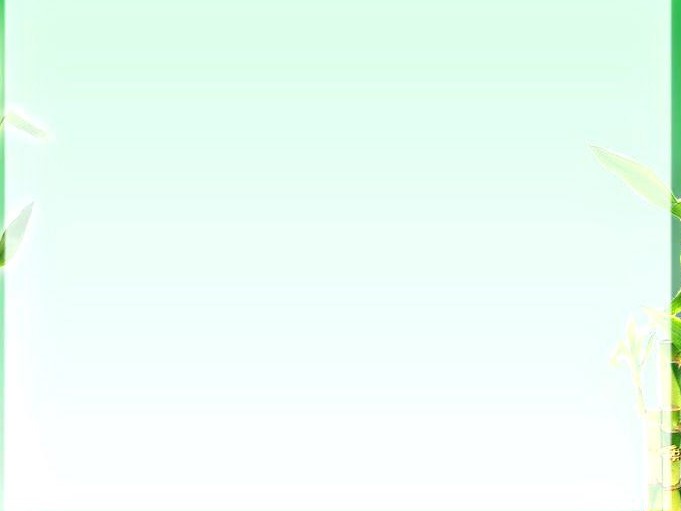 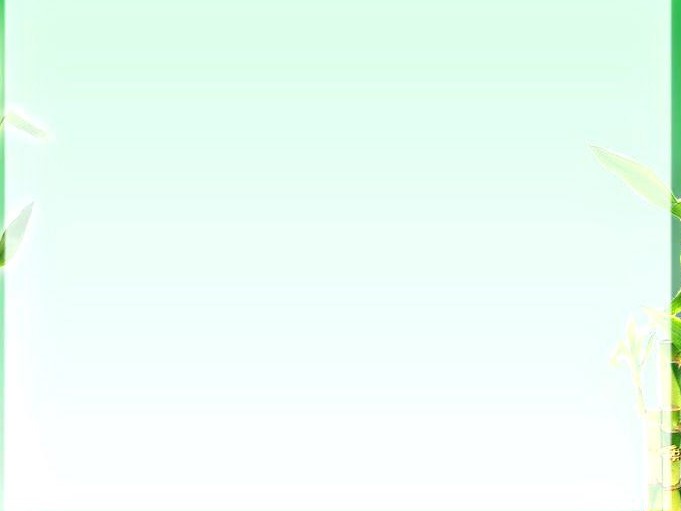 আজকের পাঠ
2
2
1
1
1
2
1
1
1
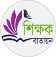 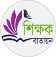 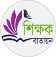 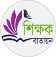 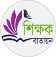 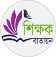 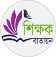 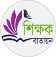 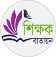 3
3
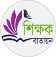 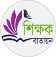 চতুর্ভুজ (আয়ত ও বর্গ )
4
2
3
4
2
3
4
2
3
4
5
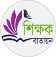 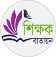 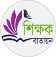 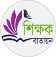 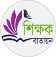 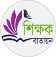 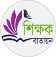 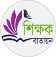 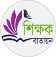 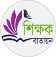 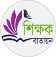 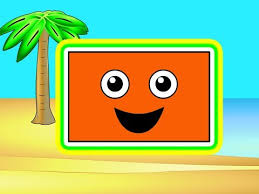 5
5
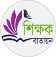 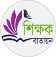 6
6
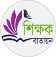 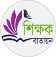 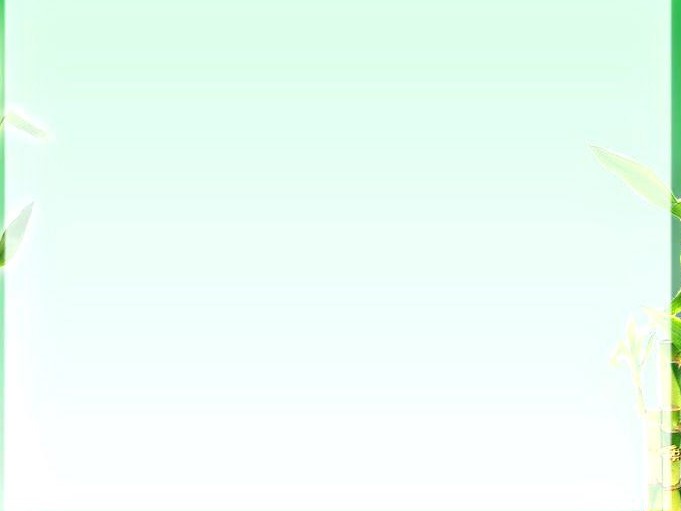 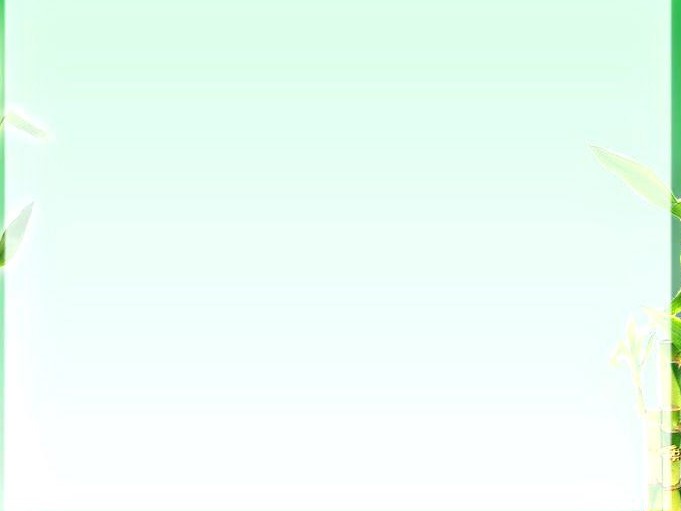 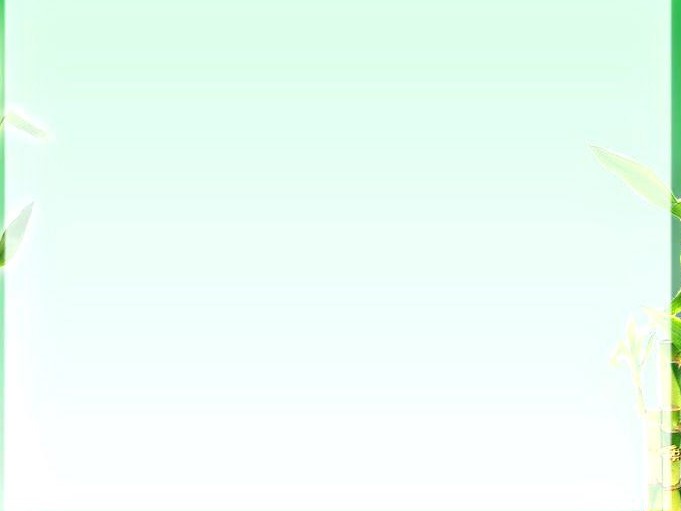 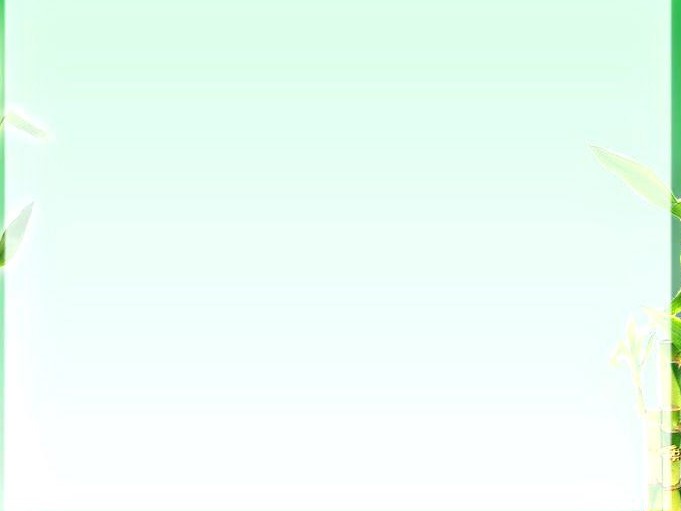 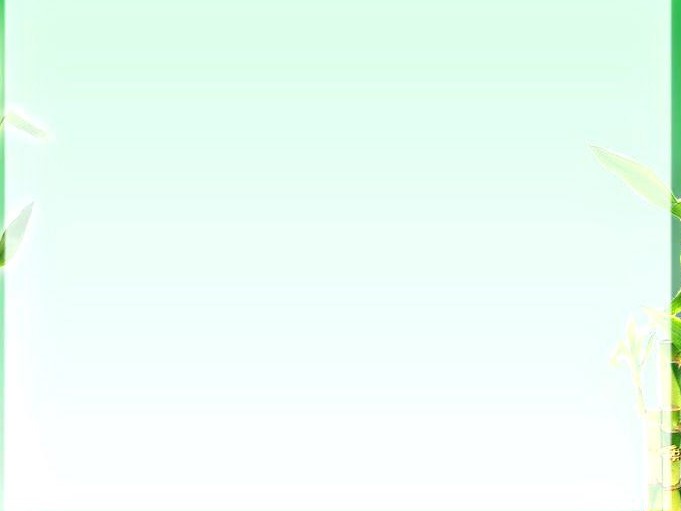 2
2
1
1
1
2
1
1
1
এই পাঠ শেষে শিক্ষার্থীরা...
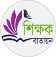 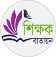 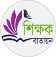 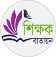 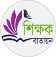 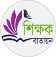 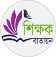 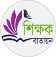 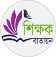 3
3
২৯.১.১   বিভিন্ন আকৃতির চতুর্ভুজ চিনে আয়ত ও বর্গ শনাক্ত করতে পারবে;
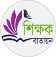 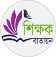 1
শিখনফল
4
2
3
4
2
3
4
2
3
4
5
2
২৯.১.২  আয়ত ও বর্গ আঁকতে পারবে।
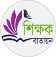 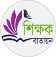 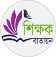 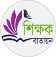 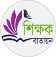 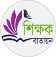 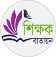 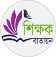 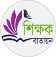 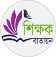 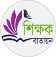 5
5
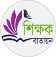 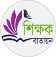 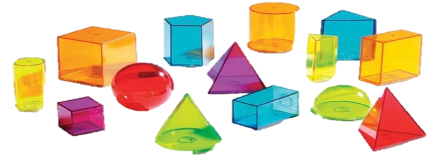 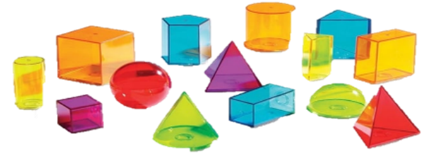 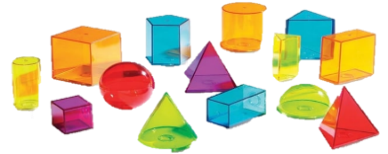 6
6
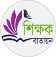 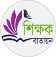 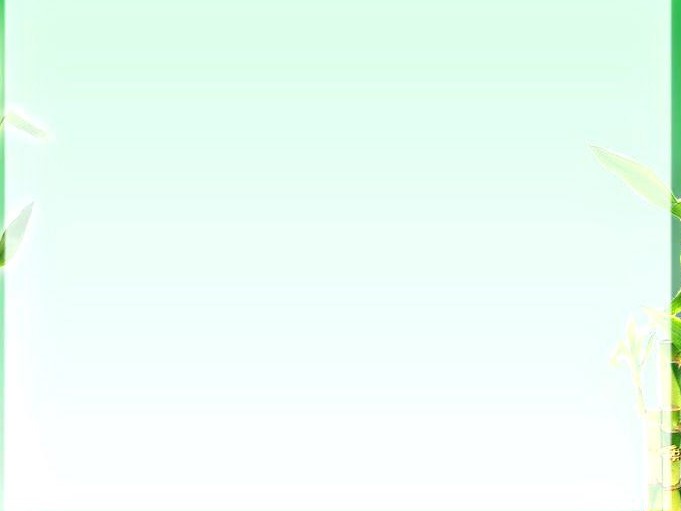 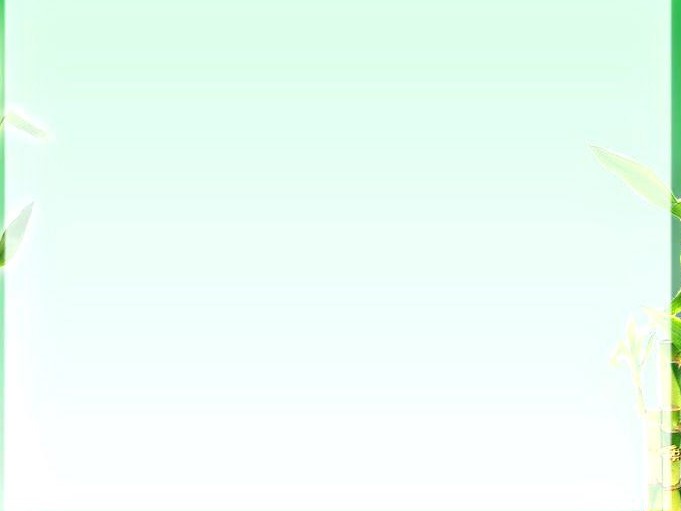 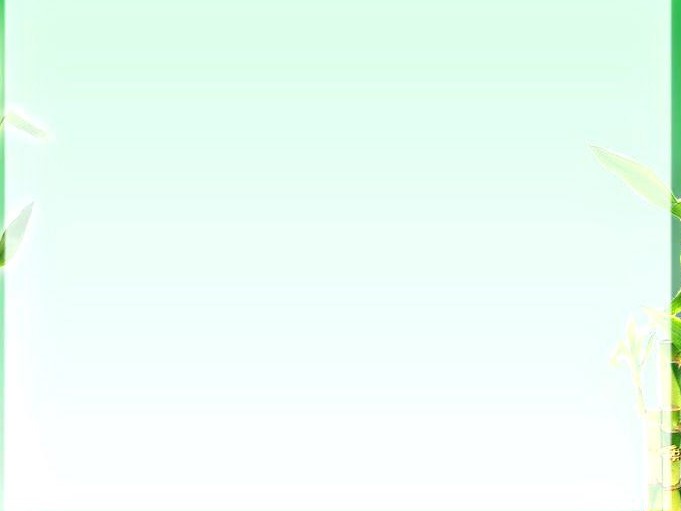 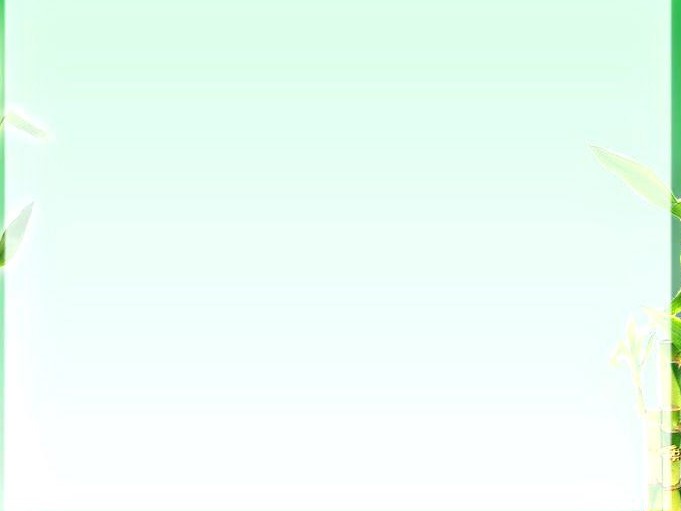 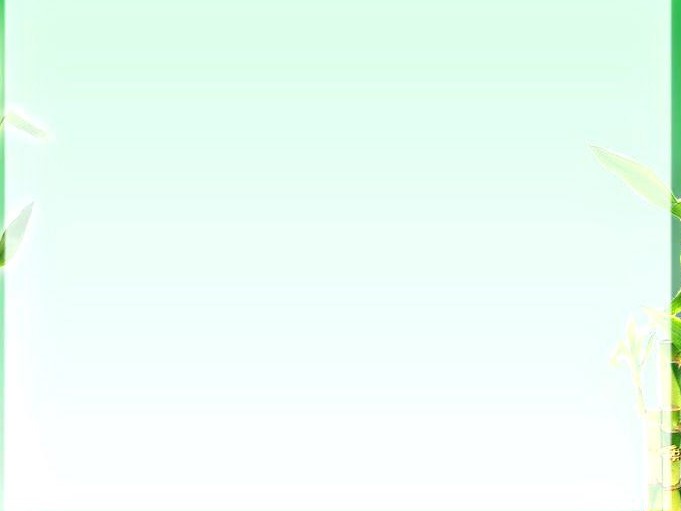 নিচের চিত্রে কী দেখতে পাচ্ছ?
নিচের ছবি গুলো কোন আকৃতির?
8
2
7
1
1
2
1
1
7
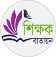 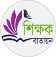 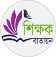 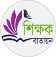 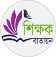 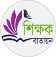 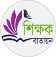 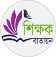 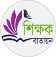 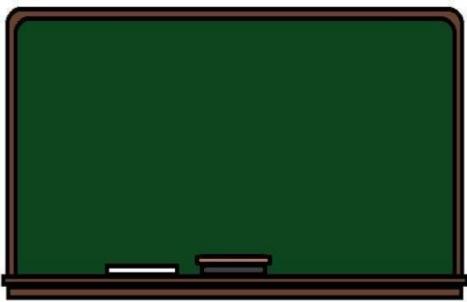 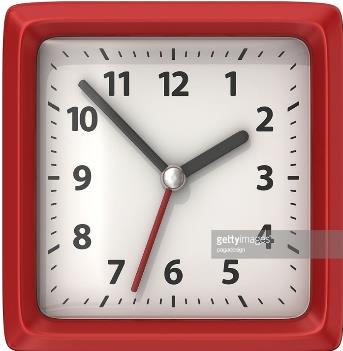 9
3
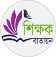 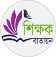 10
10
2
3
4
2
3
4
8
9
11
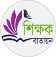 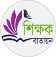 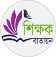 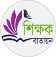 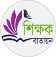 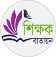 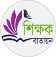 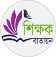 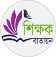 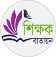 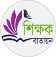 11
5
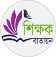 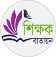 ব্লাক বোর্ড
ঘড়ি
চতুর্ভুজাকার
12
12
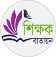 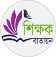 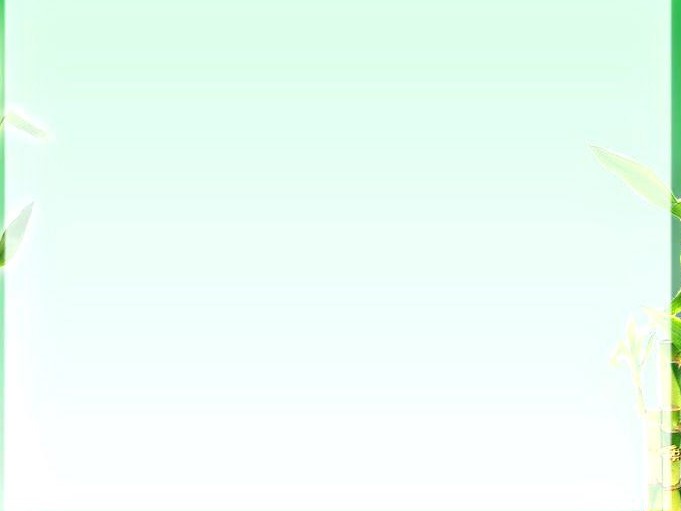 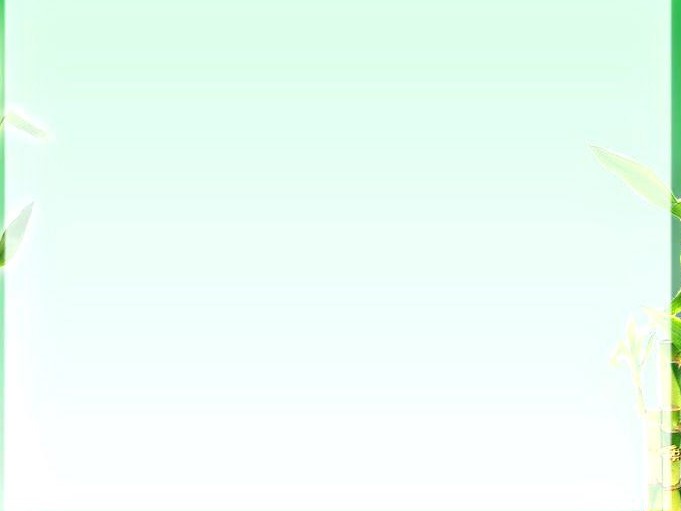 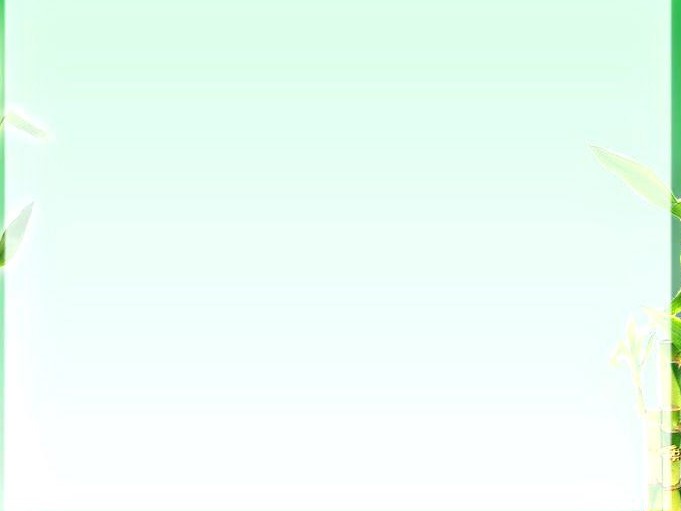 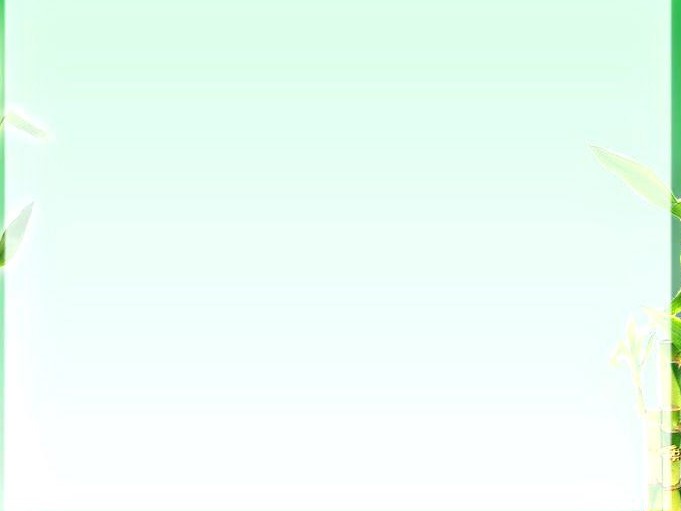 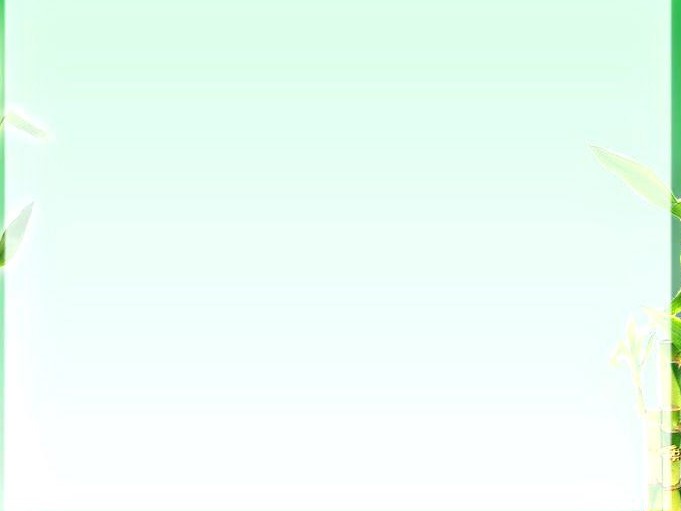 চতুর্ভুজের কোণগুলো কেমন?
চতুর্ভুজ কাকে বলে?
চতুর্ভুজের কয়টি কোণ থাকে?
বৈশিষ্ট্য
8
8
7
7
1
2
1
1
7
চারটি সরল রেখা দ্বারা আবদ্ধ চিত্রকে চতুর্ভুজ বলে।
চতুর্ভুজের চারটি কোণ থাকে।
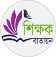 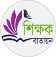 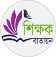 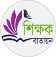 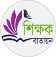 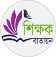 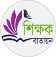 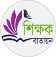 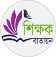 ৭0˚
চতুর্ভুজ
৮৫˚
9
3
চতুর্ভুজের কোণগুলো বিভিন্ন পরিমাণের হতে পারে।
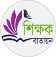 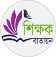 চারাটি  সরলরেখা থাকতে হবে।
একসাথে আবদ্ধ হতে হবে।
10
10
2
3
4
2
3
4
8
9
11
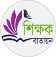 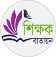 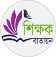 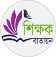 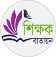 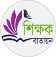 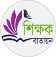 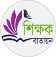 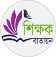 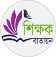 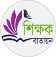 11
5
৯৫˚
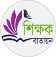 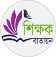 12
12
১১0˚
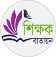 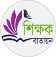 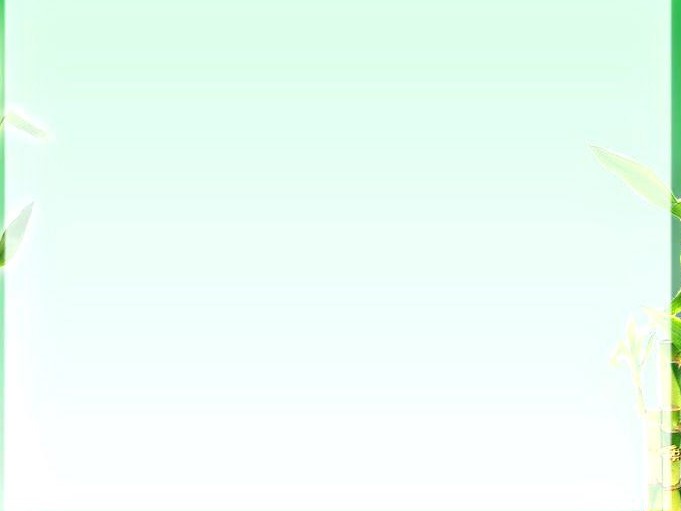 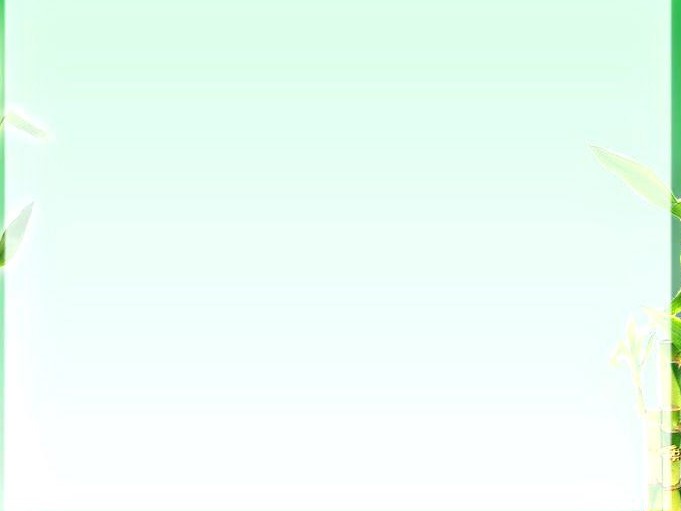 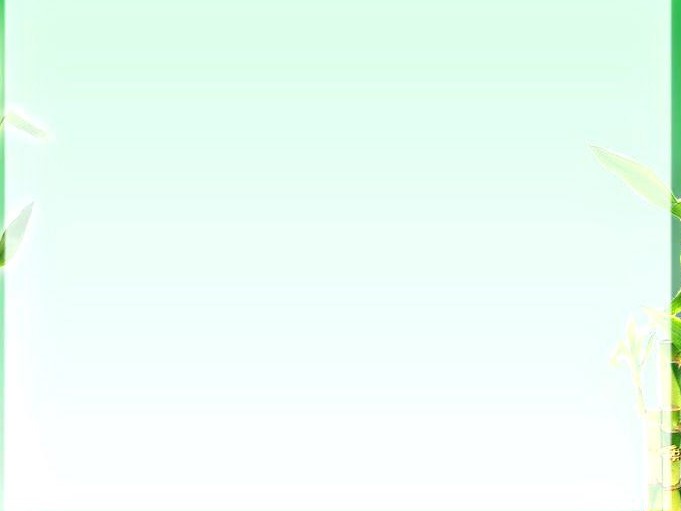 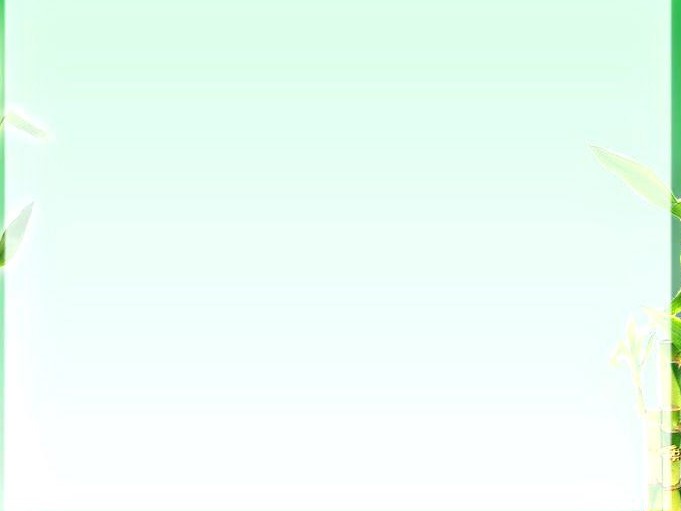 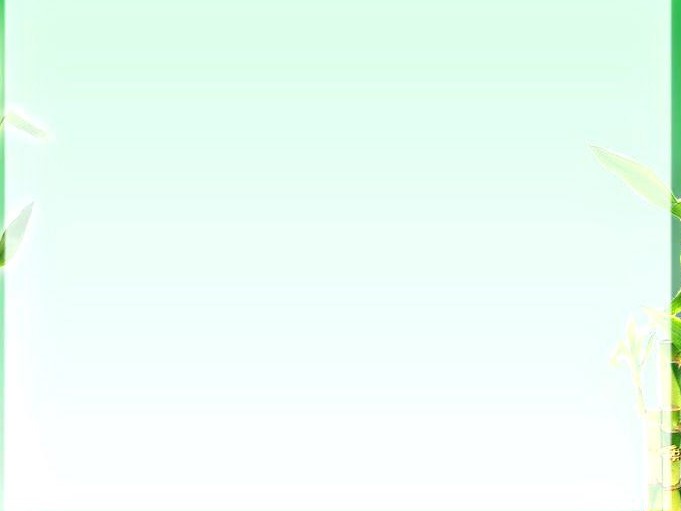 ছবিগুলো লক্ষ করঃ-
8
8
7
7
7
8
1
1
7
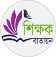 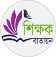 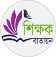 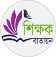 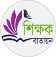 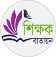 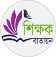 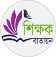 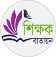 9
9
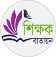 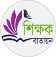 10
10
2
3
4
2
3
4
8
9
11
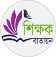 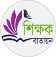 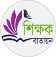 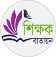 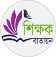 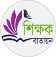 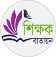 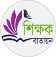 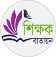 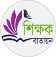 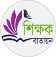 11
5
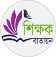 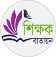 দুইটি চিত্রের মধ্যে কি কি ক্ষেত্রে মিল রয়েছে?
এদের চারটি করে বাহু ও চারটি করে কোণ রয়েছে।
দুইটি চিত্রের মধ্যে কি কি পার্থক্য রয়েছে?
দ্বিতীয়টির বিপরীত বাহুগুলো সমান এবং কোণগুলো সমকোণ।
প্রথমটির বাহুগুলো সমান নয় আবার কোণগুলোও অসমান।
12
12
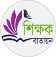 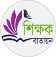 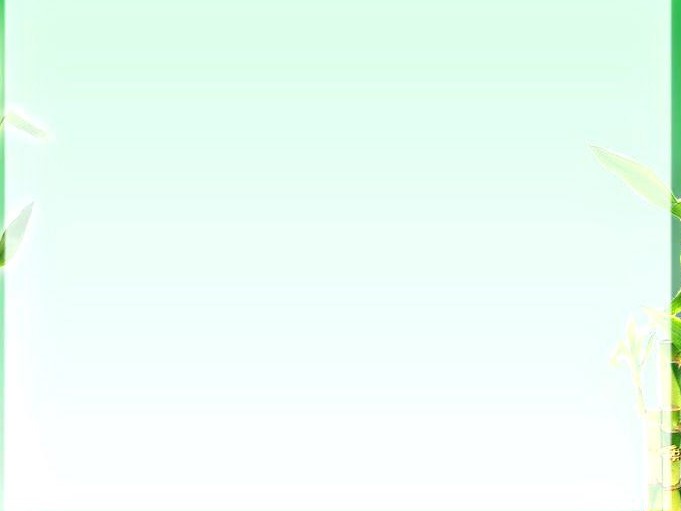 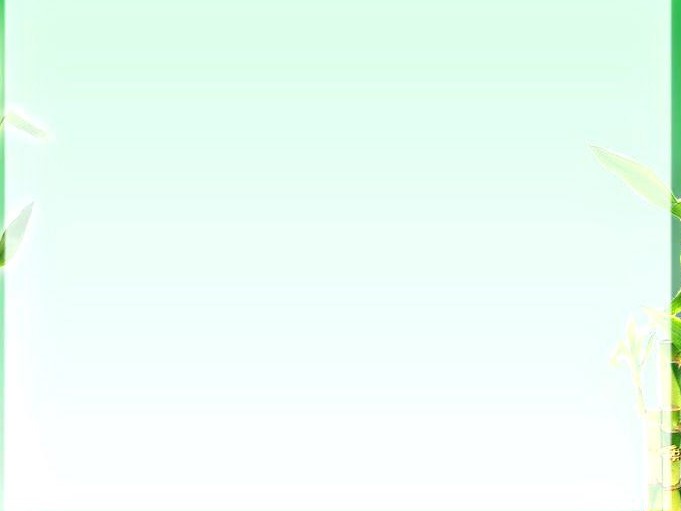 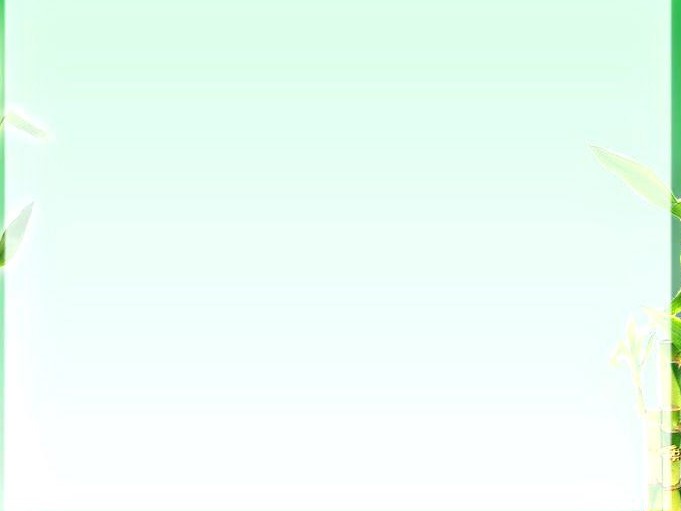 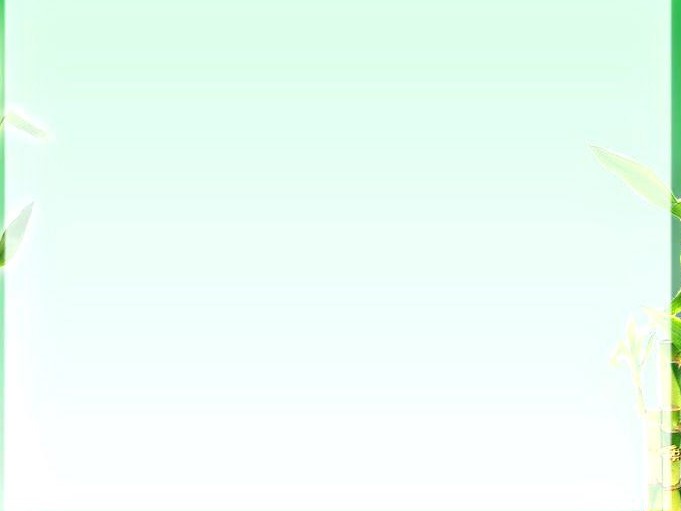 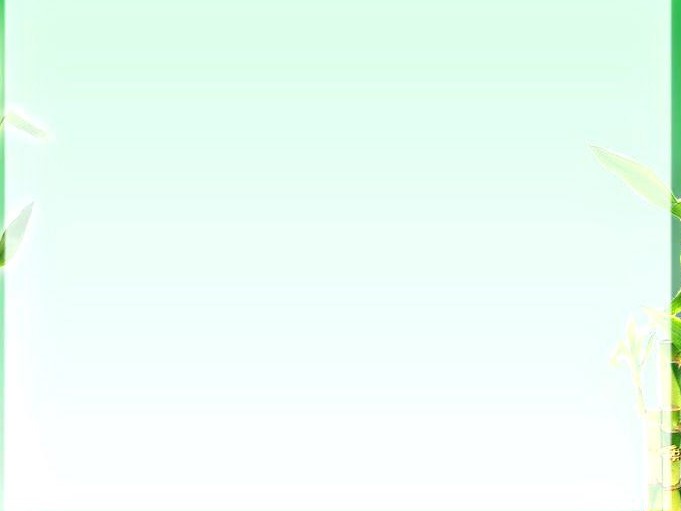 তাহলে বলত, আয়ত কী?
এসো আয়ত আঁকি
8
8
7
7
7
8
7
1
7
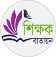 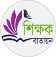 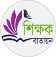 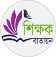 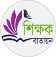 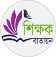 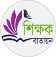 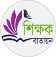 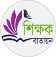 9
9
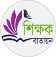 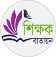 10
10
8
9
10
2
3
4
8
9
11
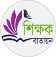 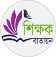 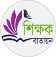 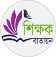 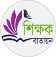 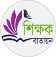 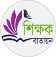 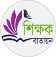 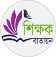 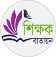 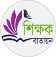 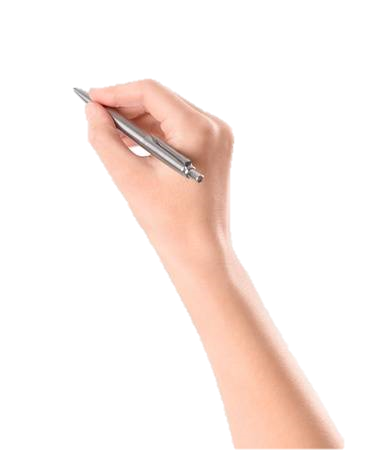 11
5
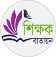 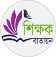 যে চতুর্ভুজের বিপরীত বাহুগুলো পরস্পর সমান ও সমান্তরাল এবং কোণগুলো সমকোণ তাকে আয়ত বলে।
12
12
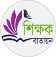 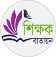 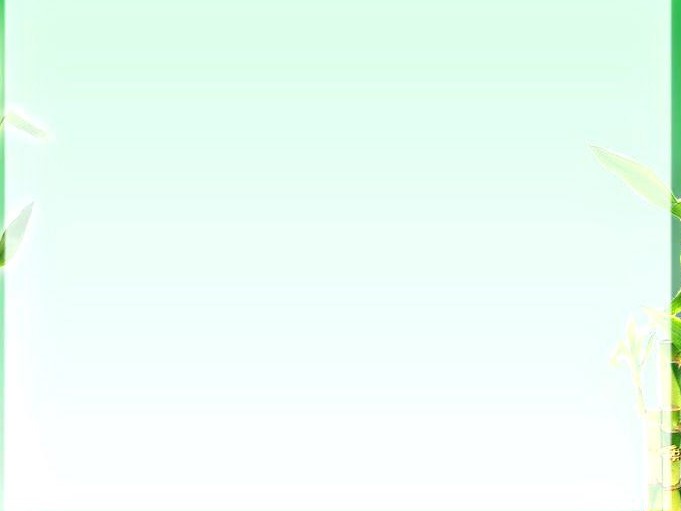 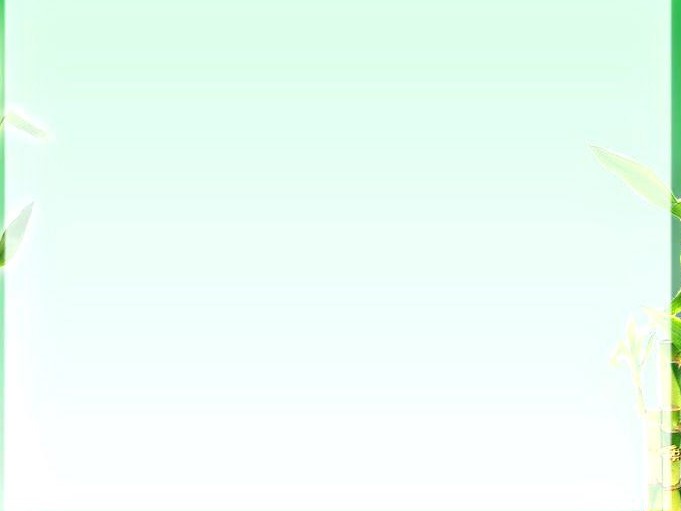 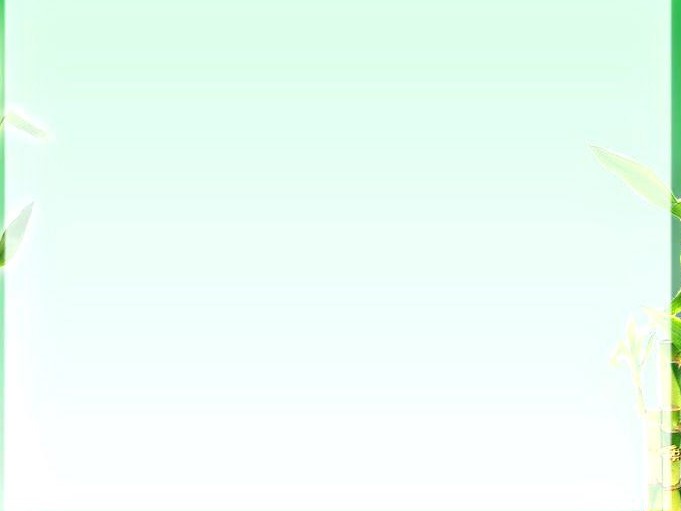 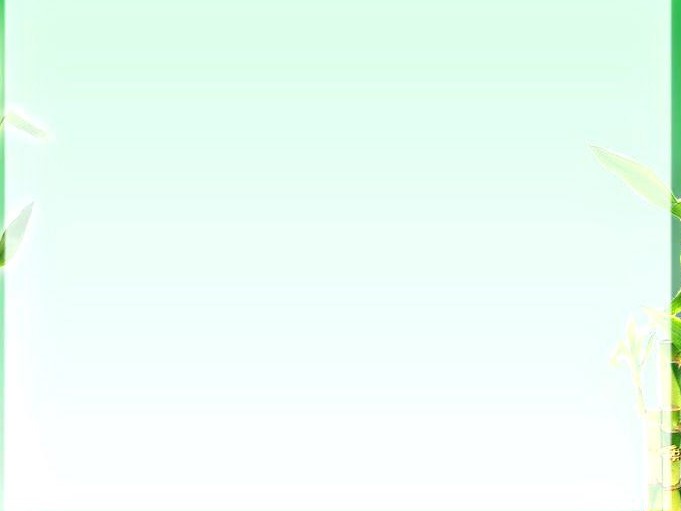 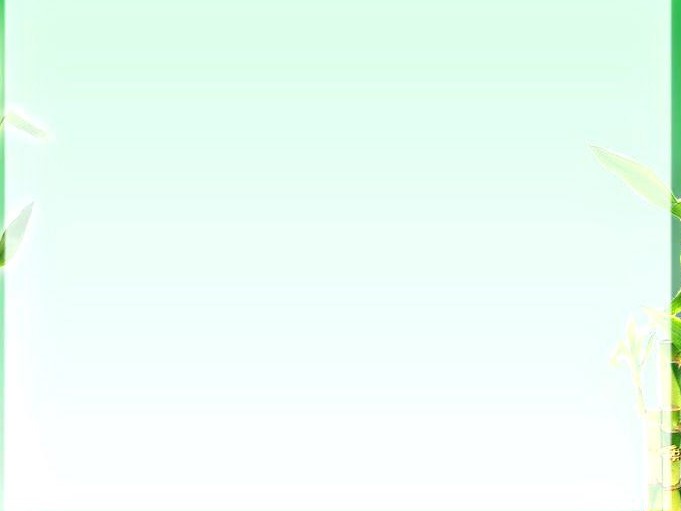 আয়তের বৈশিষ্ট্যঃ
8
8
7
7
7
8
7
7
7
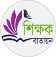 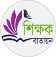 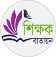 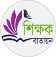 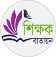 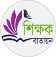 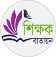 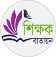 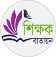 1. আয়তের বিপরীত বাহুগুলো পরস্পর সমান ও সমান্তরাল।
7.2সেমি
9
9
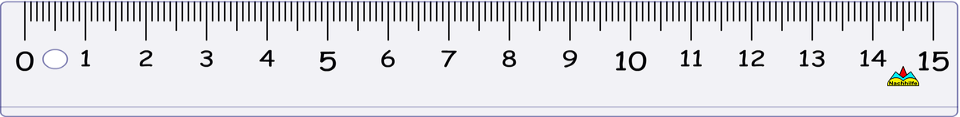 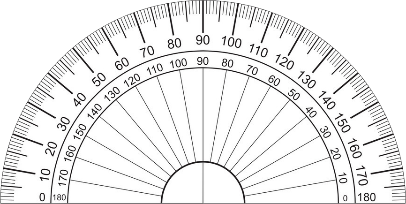 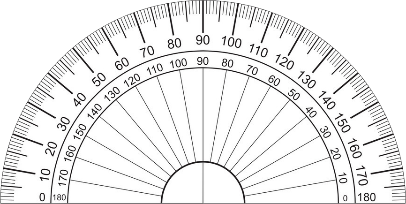 2. আয়তের প্রত্যেকটি কোণ সমকোণ।
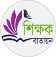 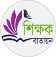 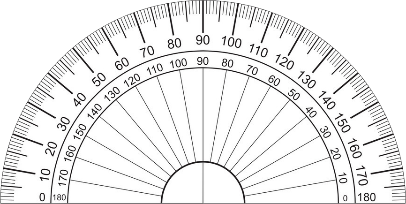 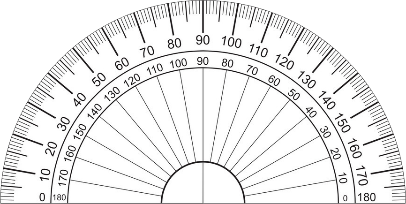 10
10
8
9
10
8
9
10
8
9
11
3. আয়তের কর্নদ্বয় পরস্পর সমান।
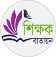 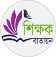 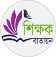 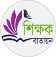 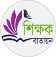 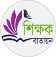 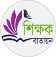 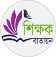 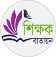 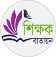 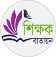 7.2সেমি
12
11
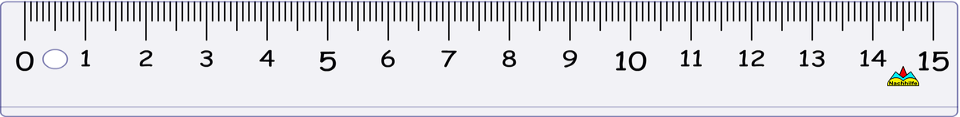 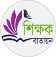 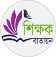 12
12
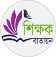 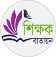 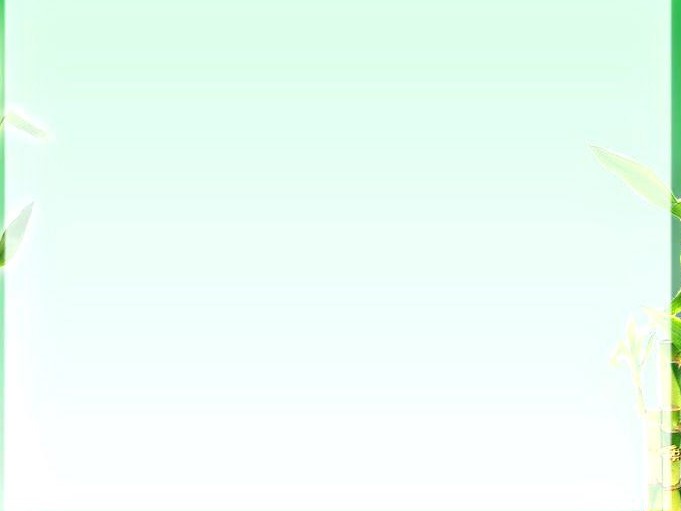 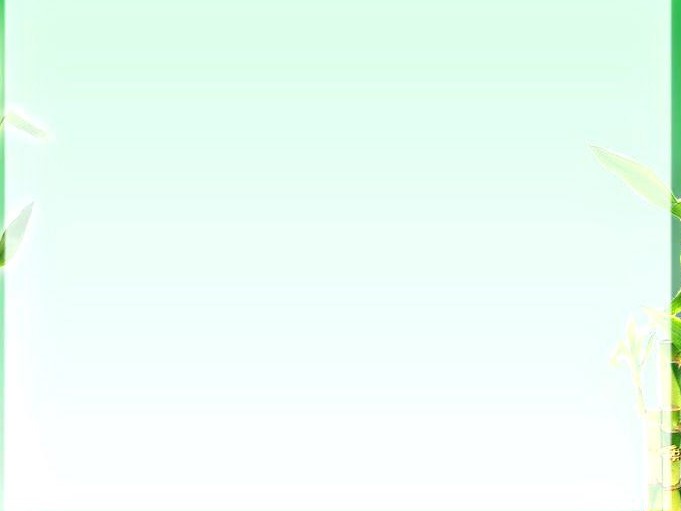 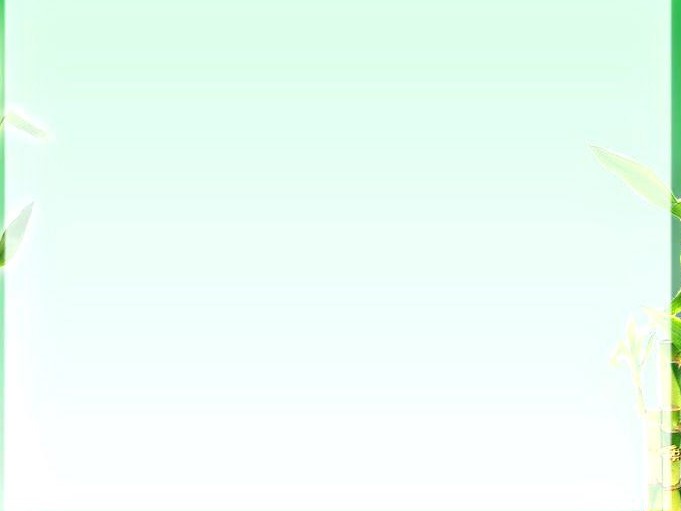 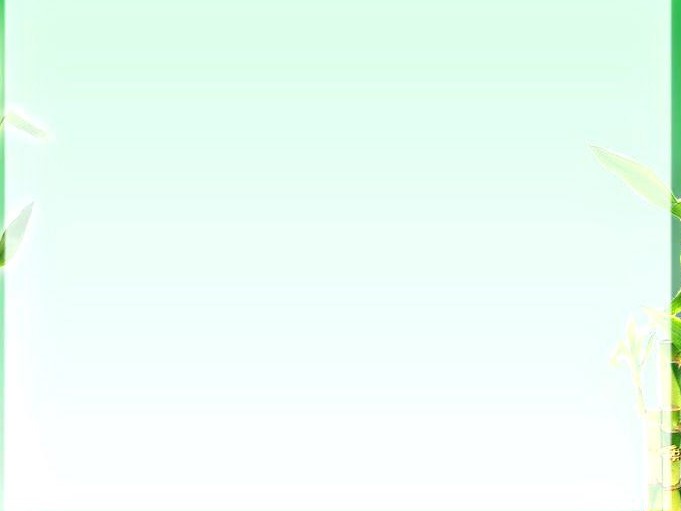 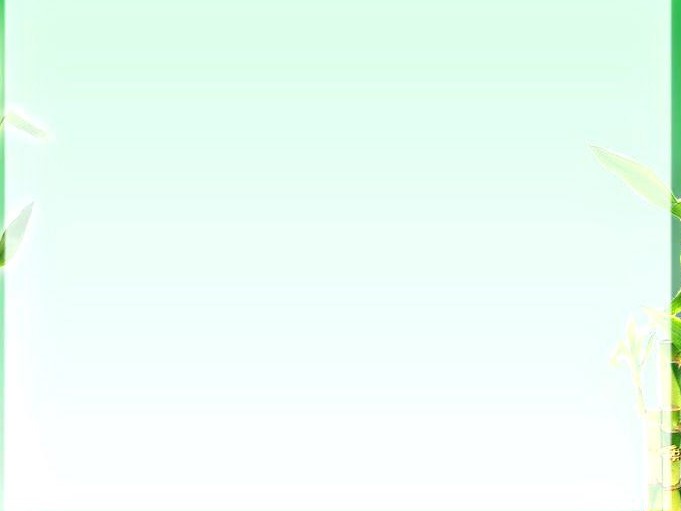 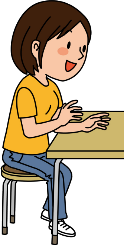 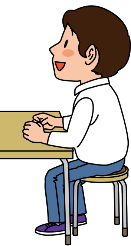 একক 
কাজ
8
8
7
7
7
8
7
7
7
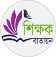 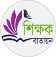 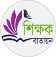 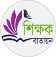 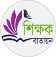 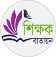 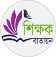 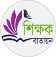 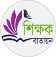 9
9
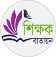 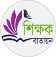 10
10
8
9
10
8
9
10
8
9
11
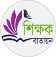 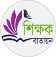 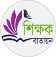 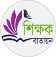 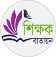 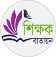 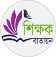 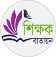 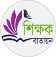 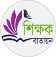 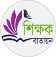 একটি আয়ত অঙ্কন করে এর দুইটি বৈশিষ্ট্য লিখ।
11
12
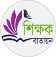 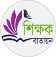 12
12
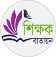 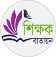 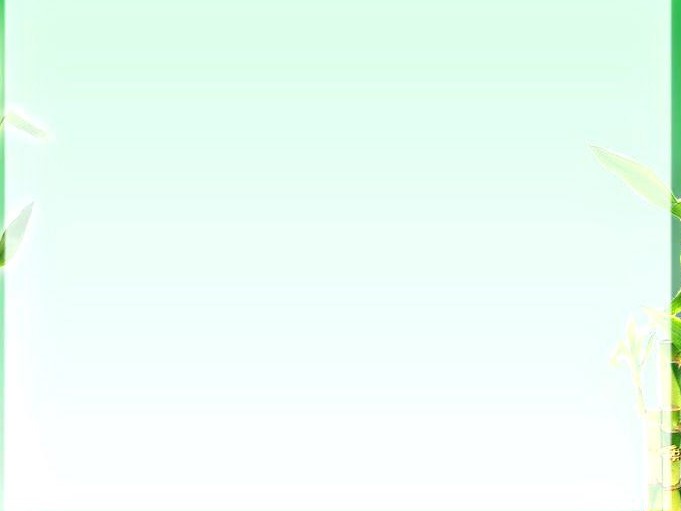 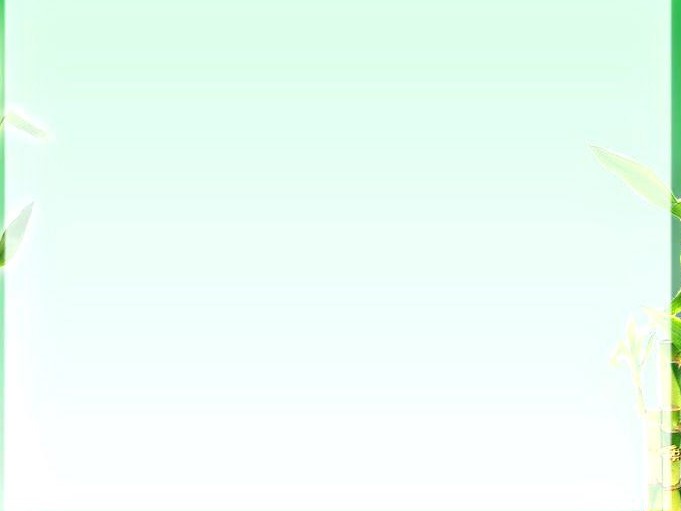 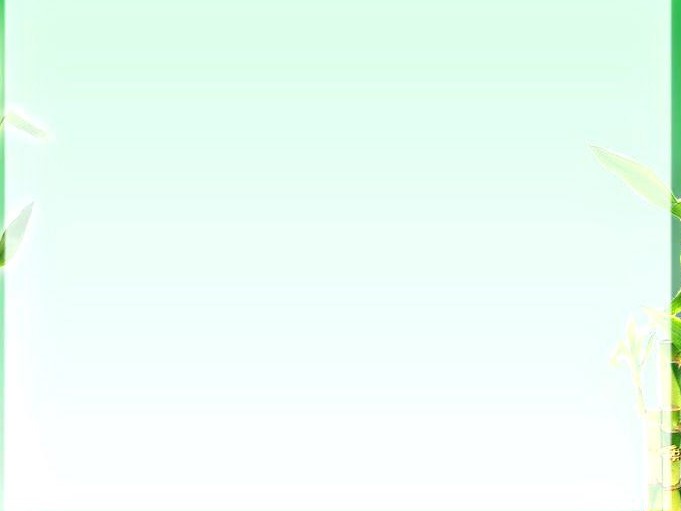 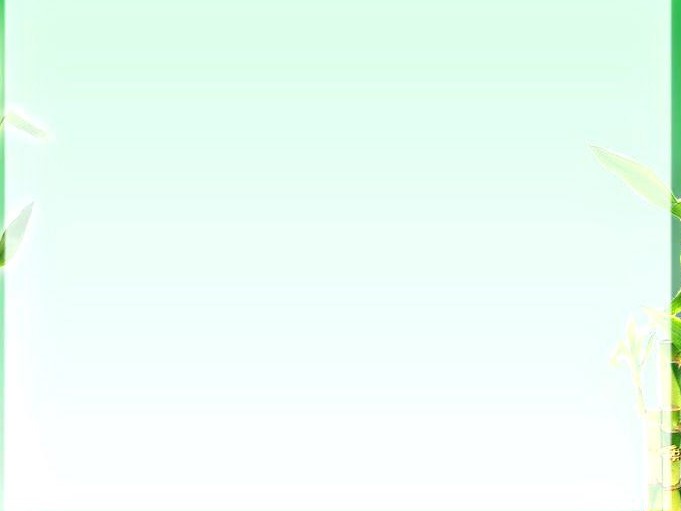 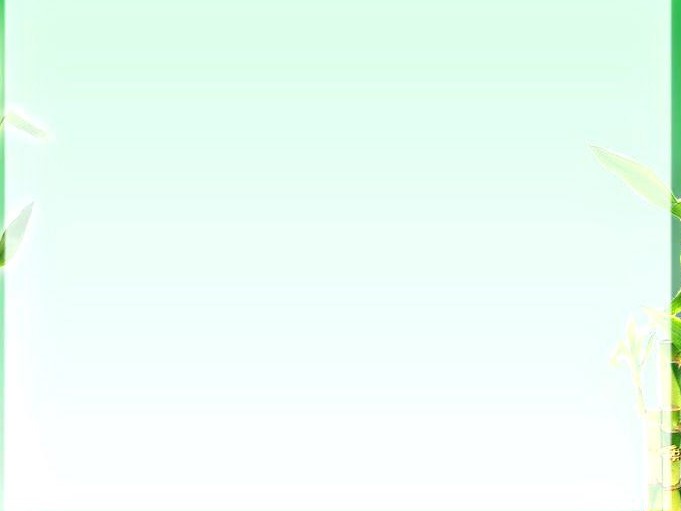 তাহলে বলত, বর্গ কী?
এসো বর্গ আঁকি
14
2
13
1
1
2
1
1
13
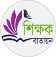 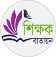 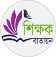 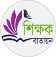 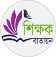 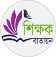 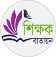 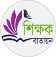 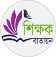 15
3
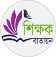 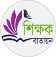 16
16
2
3
4
2
3
4
14
15
17
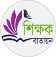 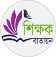 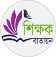 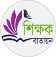 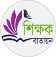 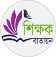 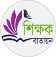 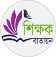 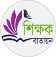 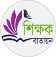 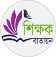 17
5
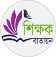 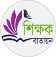 যে চতুর্ভুজের প্রত্যেক বাহুর দৈর্ঘ্য পরস্পর সমান ও সমান্তরাল এবং কোণগুলো সমকোণ তাকে বর্গ বলে।
18
18
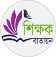 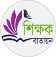 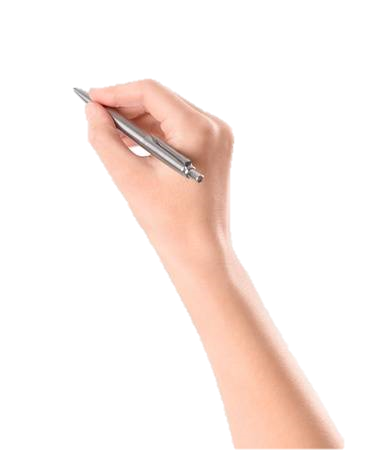 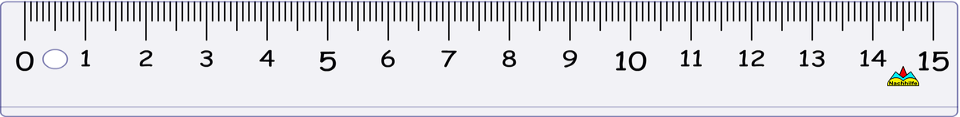 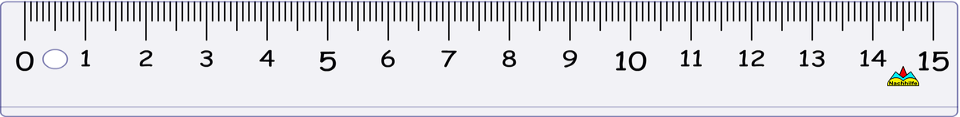 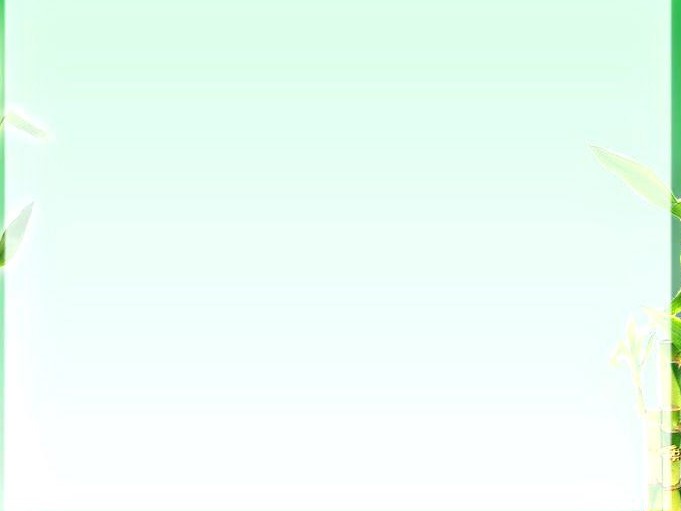 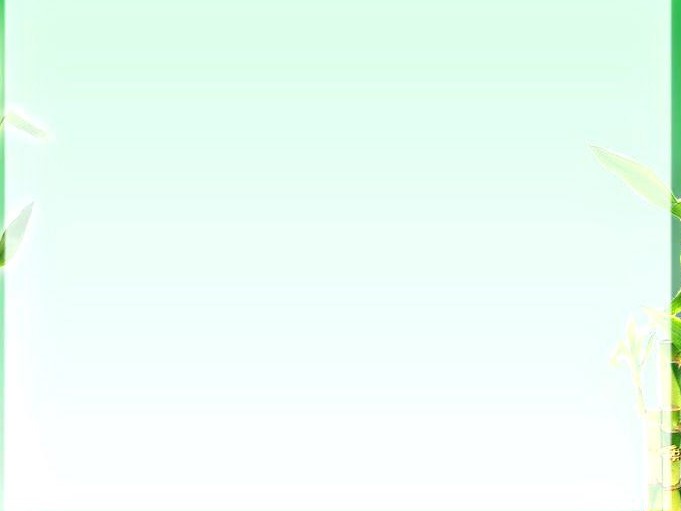 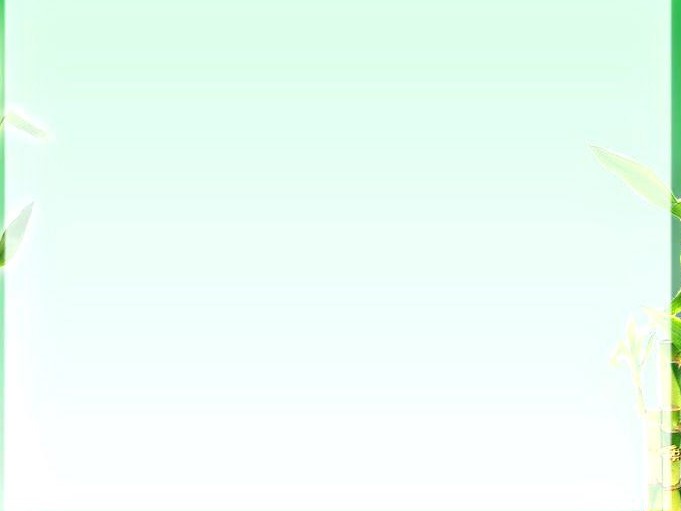 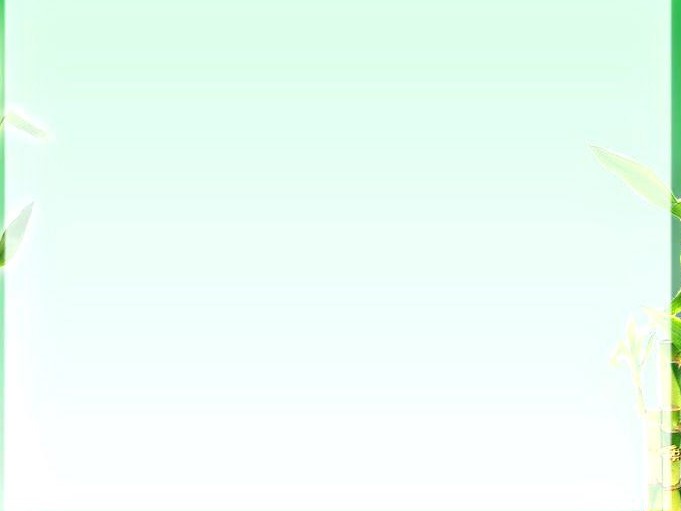 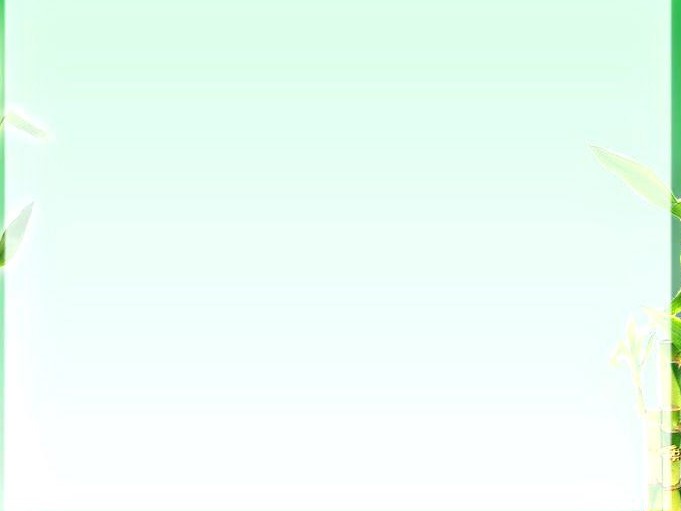 বর্গের বৈশিষ্ট্যঃ
14
14
13
13
1
2
1
1
13
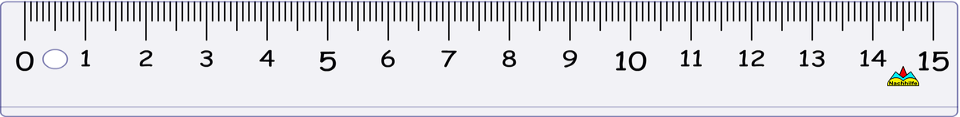 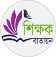 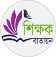 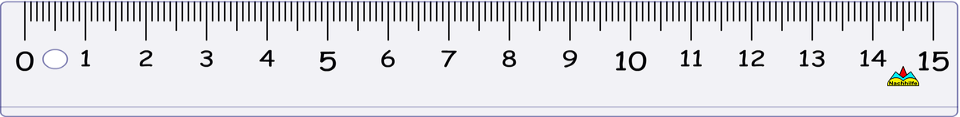 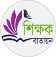 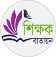 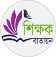 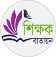 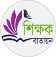 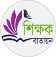 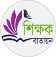 5.6সেমি
15
3
4 সেমি
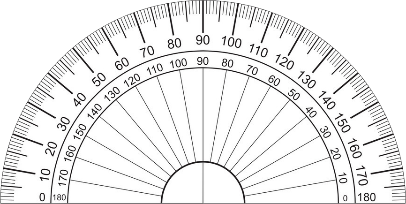 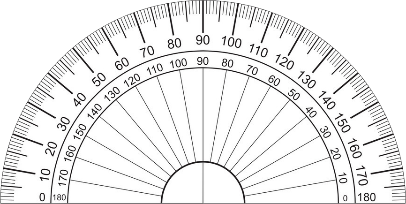 1. বর্গের বাহুগুলো পরস্পর সমান।
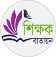 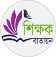 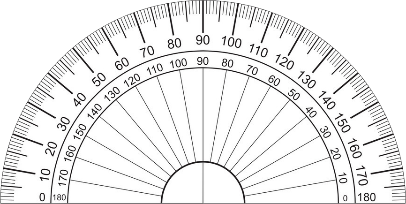 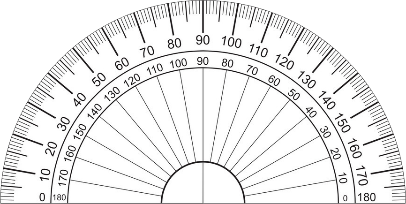 16
4 সেমি
16
2
3
4
2
3
4
14
15
17
4 সেমি
2. বর্গের প্রত্যেকটি কোণ সমকোণ।
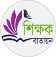 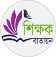 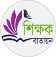 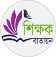 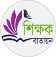 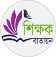 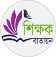 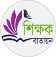 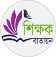 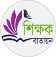 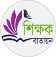 4 সেমি
3. বর্গের কর্নদ্বয় পরস্পর সমান।
17
5.6সেমি
5
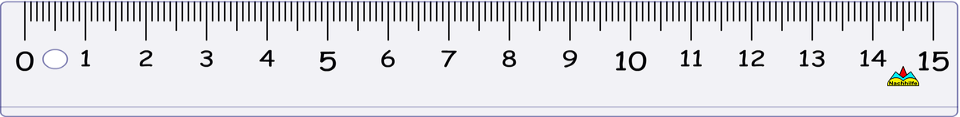 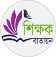 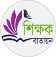 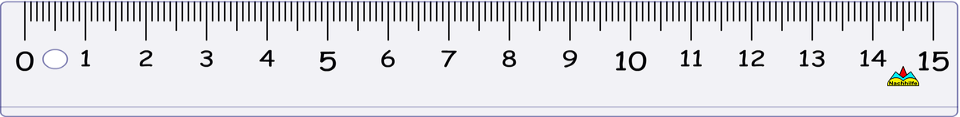 18
18
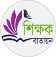 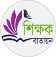 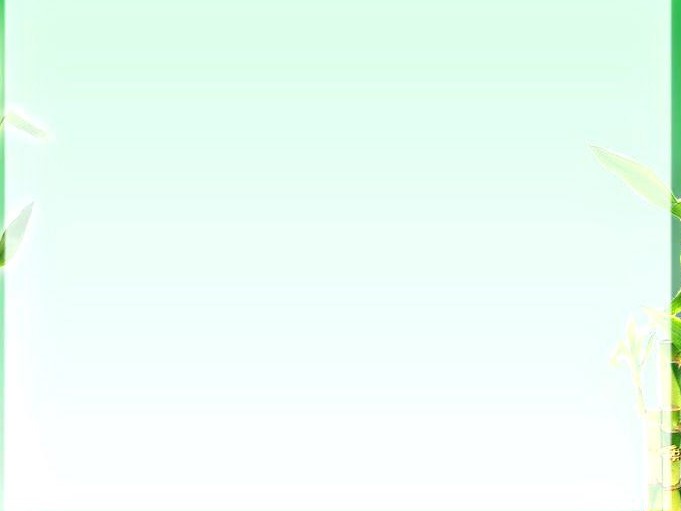 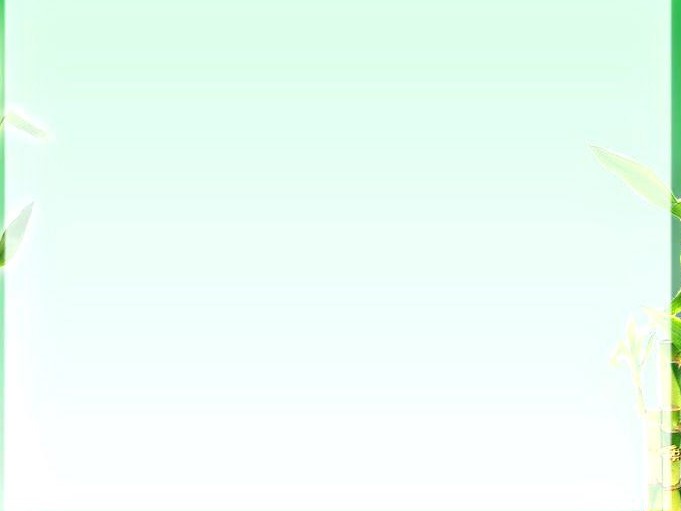 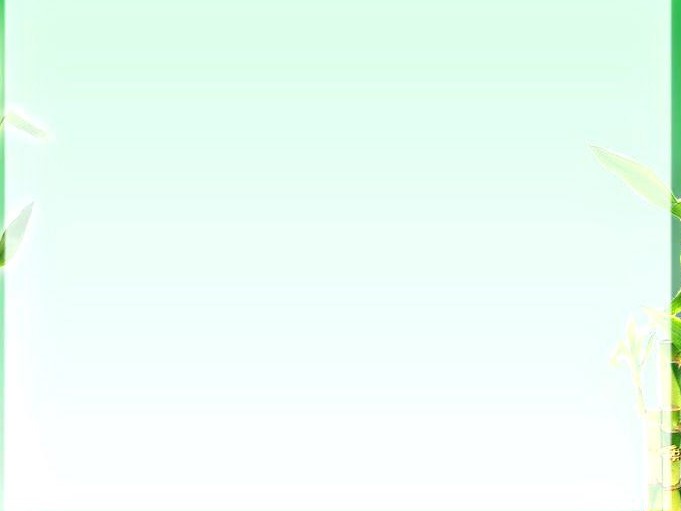 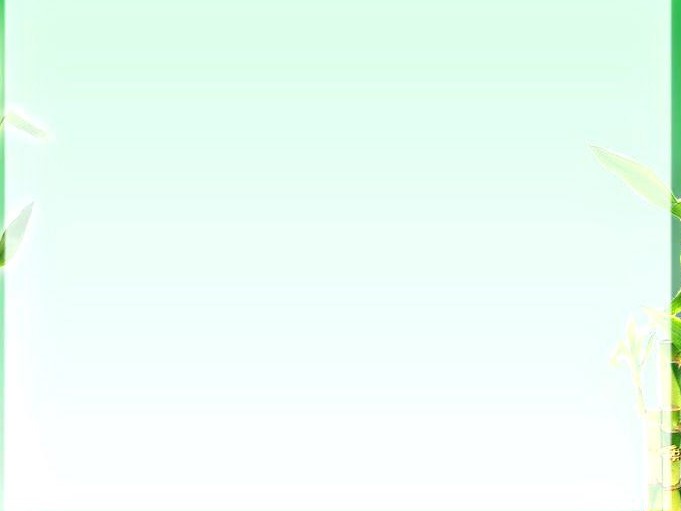 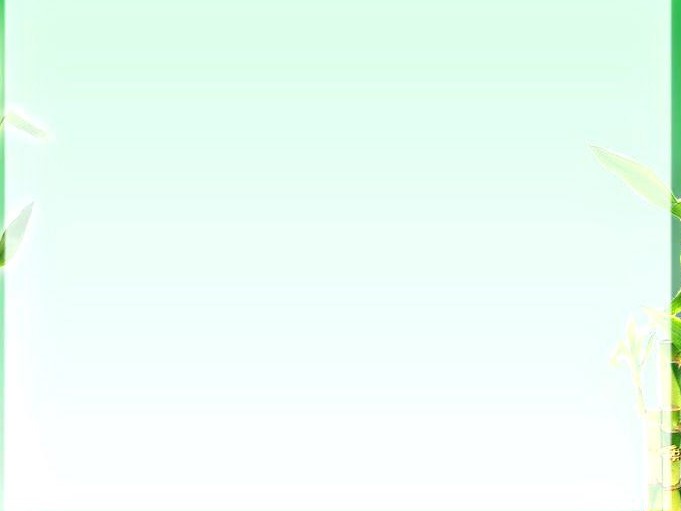 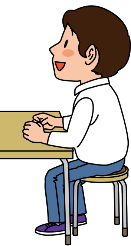 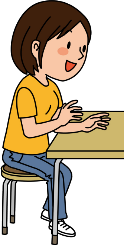 জোড়ায় 
কাজ
14
14
13
13
13
14
1
1
13
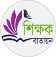 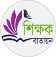 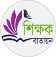 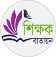 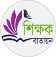 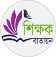 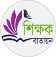 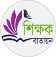 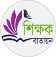 15
15
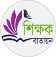 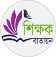 16
16
2
3
4
2
3
4
14
15
17
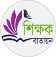 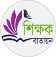 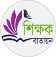 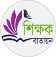 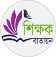 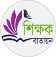 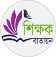 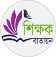 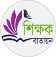 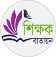 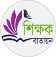 একটি বর্গ অঙ্কন করে এর দুইটি বৈশিষ্ট্য লিখ।
17
5
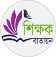 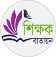 18
18
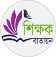 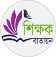 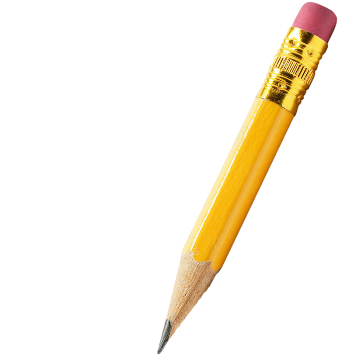 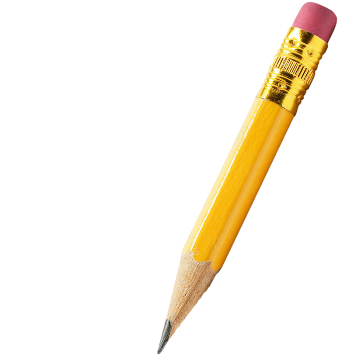 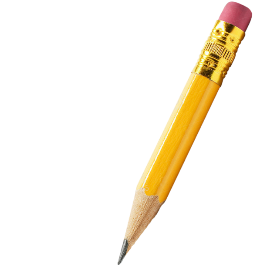 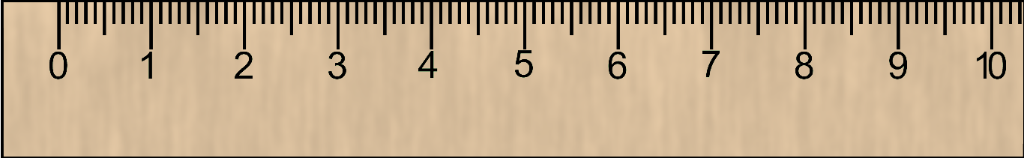 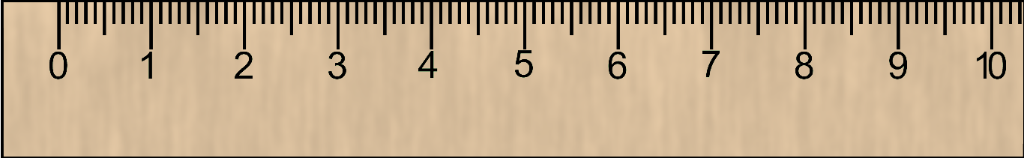 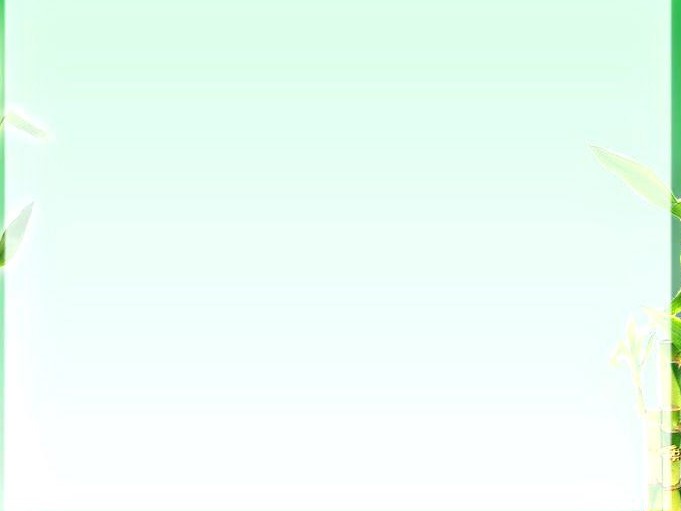 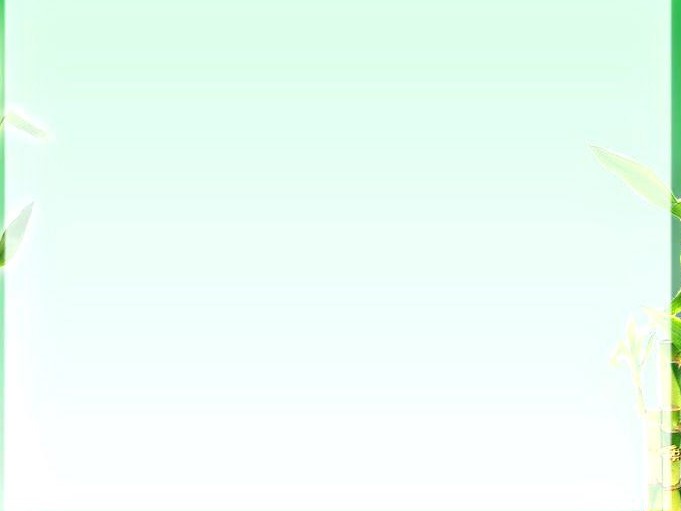 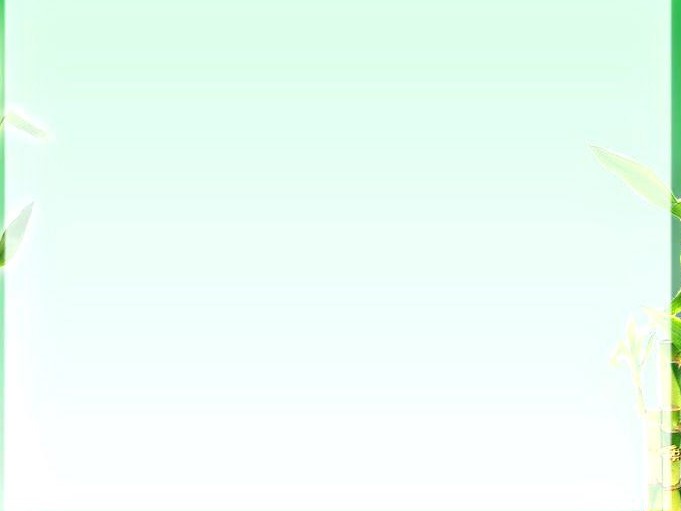 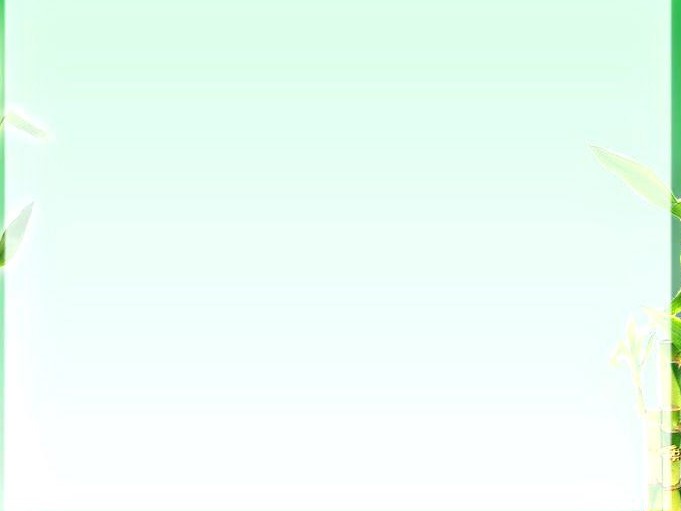 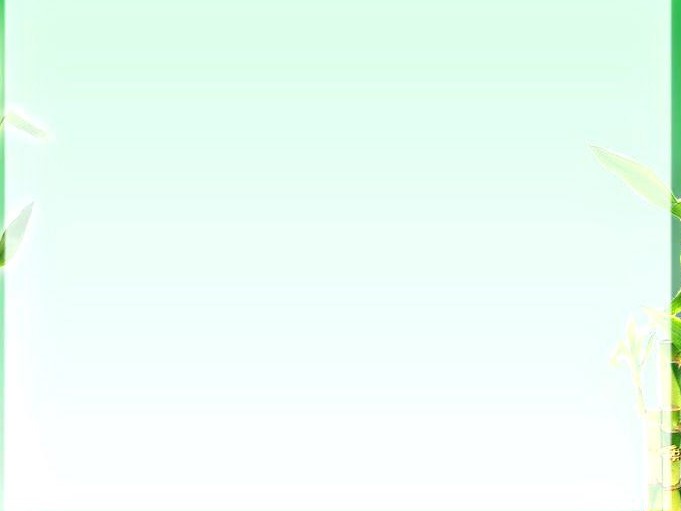 এসো ৪ সেমি দৈর্ঘ্য ও ৩ সেমি প্রস্থ বিশিষ্ট আয়ত আঁকি
14
14
13
13
13
14
13
1
13
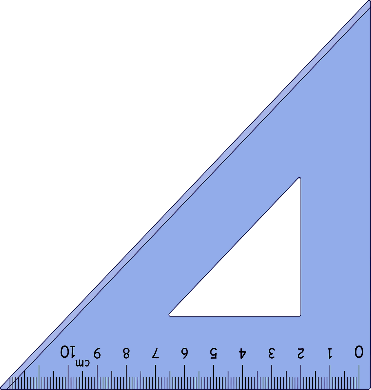 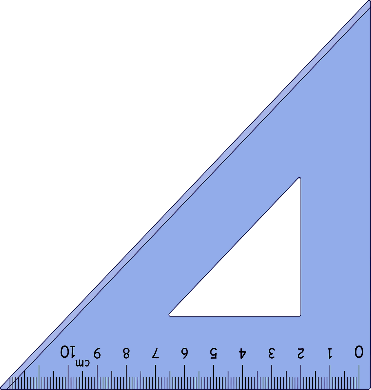 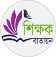 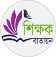 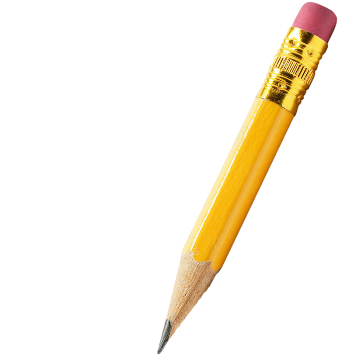 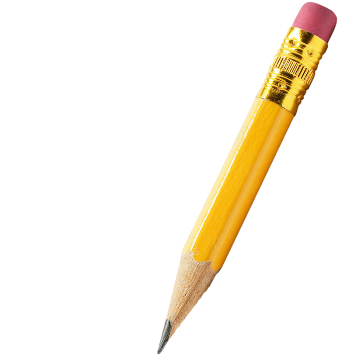 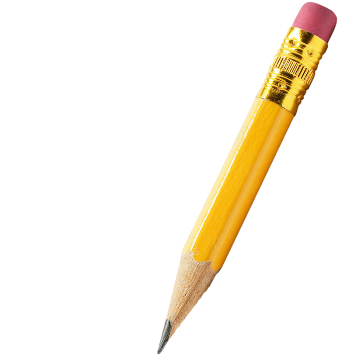 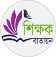 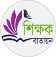 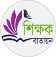 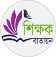 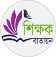 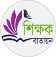 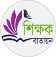 ৪ সেমি
15
15
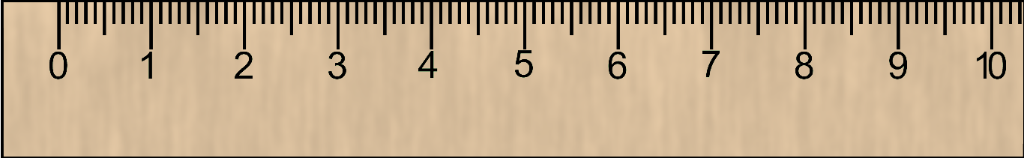 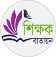 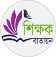 ৩ সেমি
৩ সেমি
16
16
14
15
16
2
3
4
14
15
17
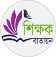 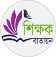 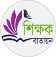 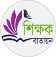 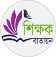 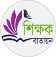 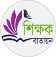 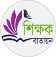 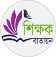 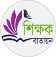 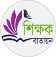 17
5
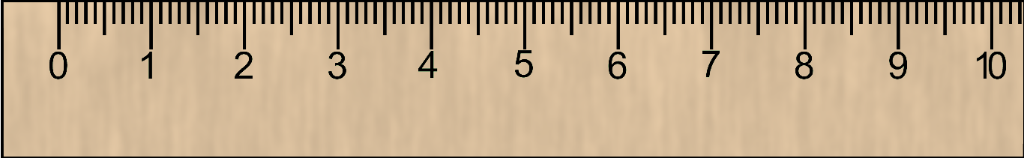 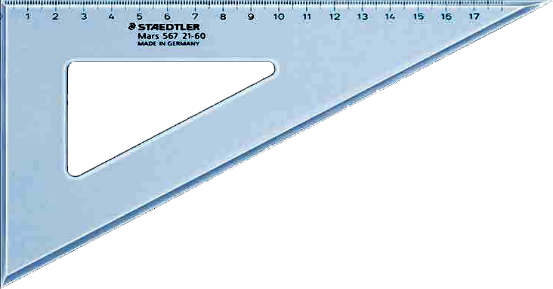 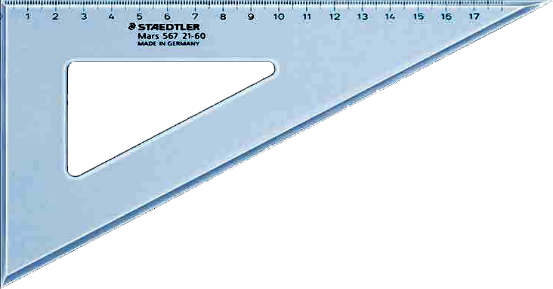 ৪ সেমি
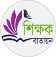 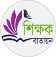 18
18
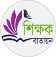 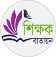 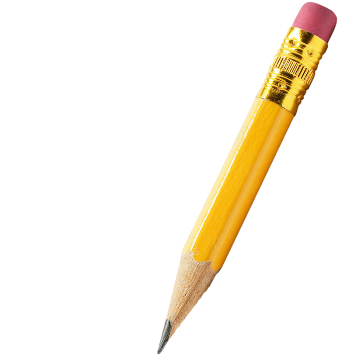 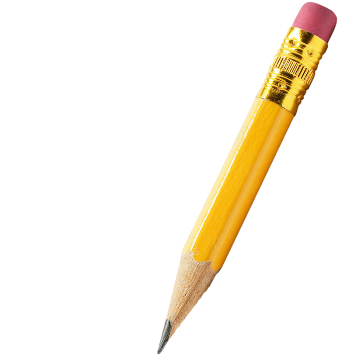 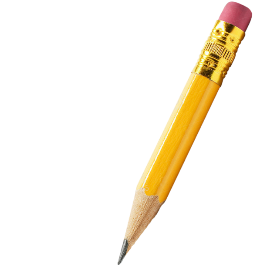 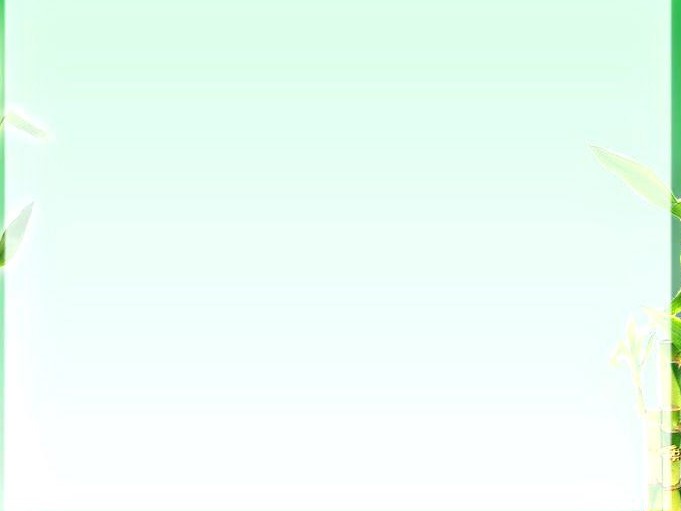 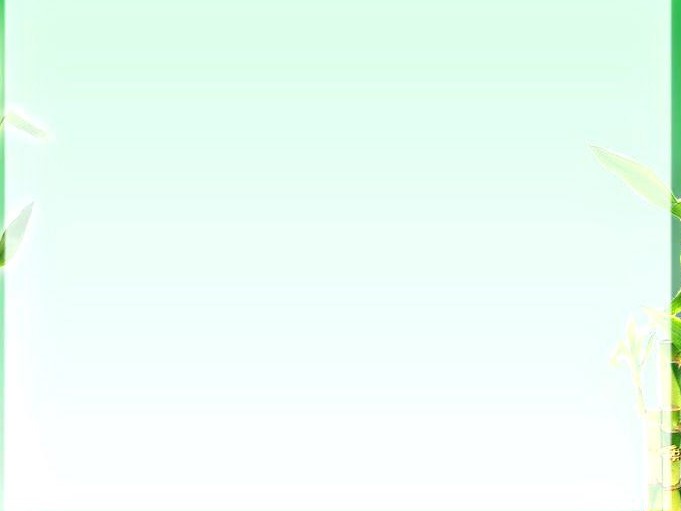 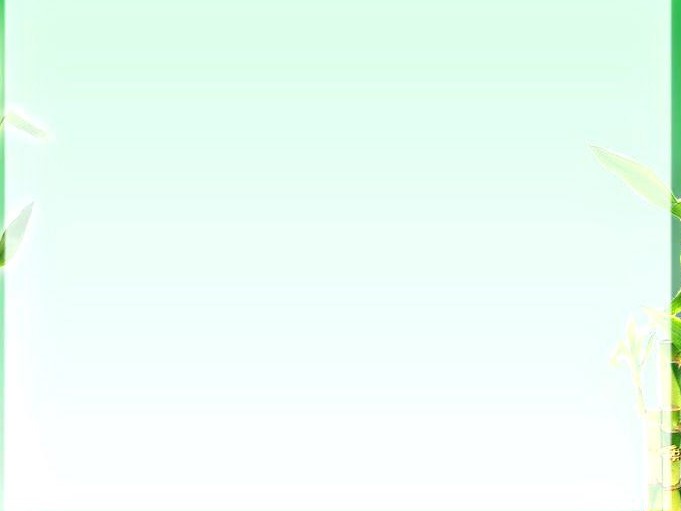 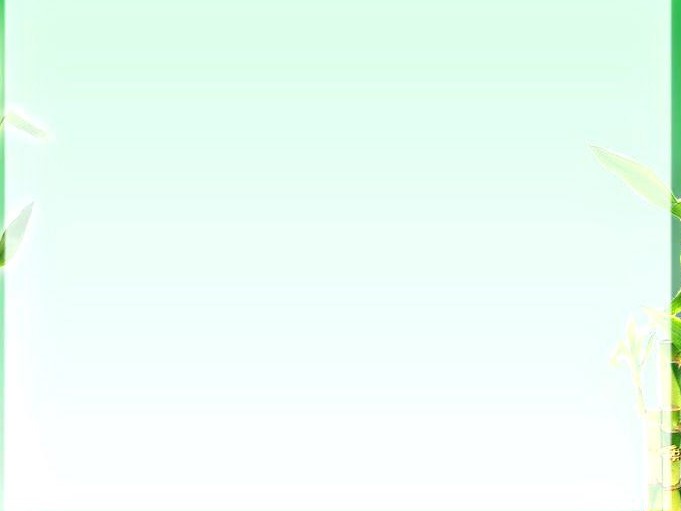 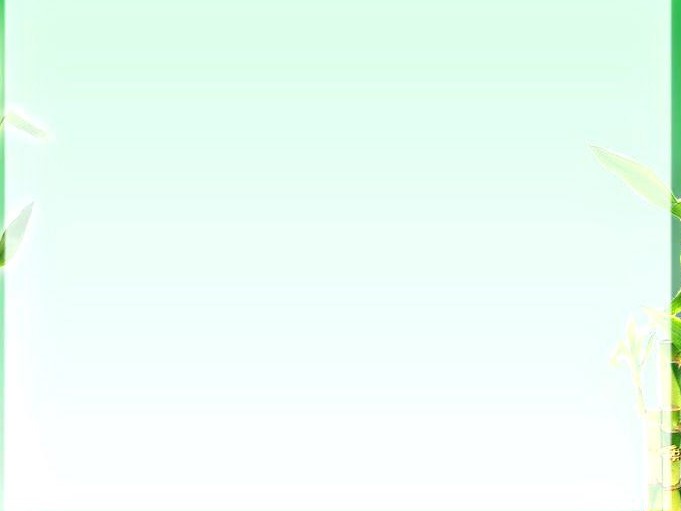 এসো ৪ সেমি বাহু বিশিষ্ট বর্গ আঁকি
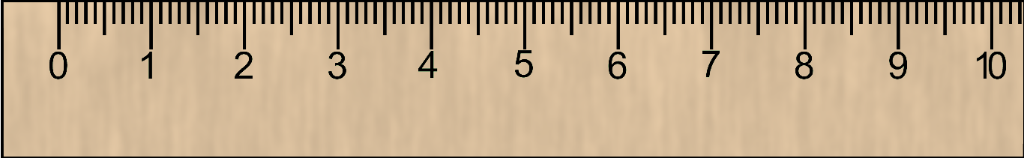 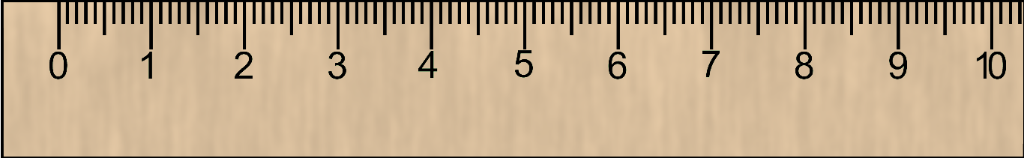 14
14
13
13
13
14
13
13
13
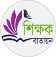 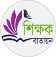 ৪ সেমি
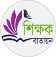 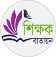 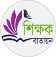 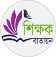 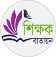 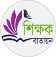 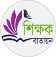 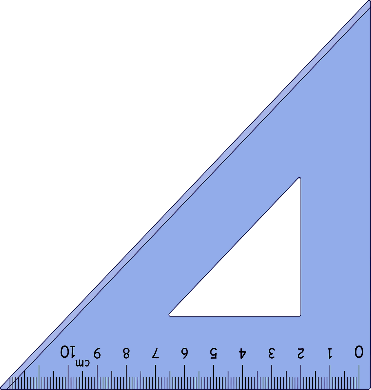 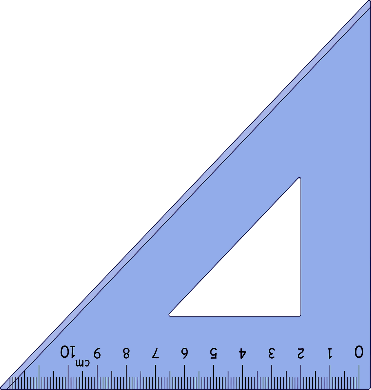 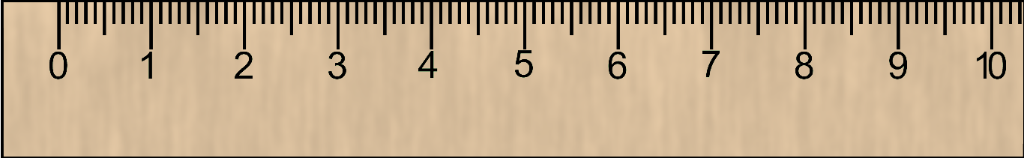 15
15
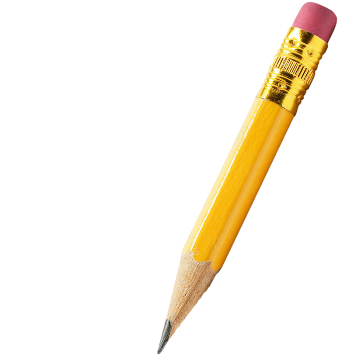 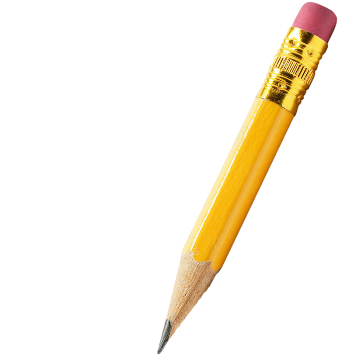 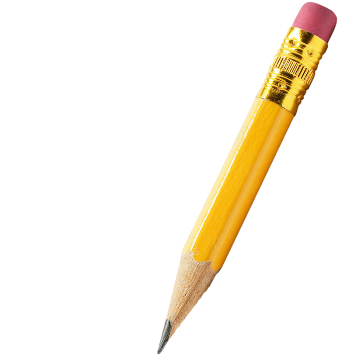 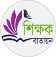 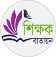 16
16
14
15
16
14
15
16
14
15
17
৪ সেমি
৪ সেমি
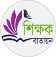 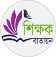 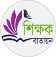 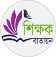 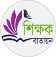 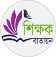 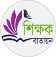 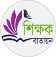 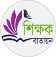 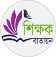 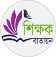 17
17
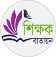 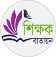 ৪ সেমি
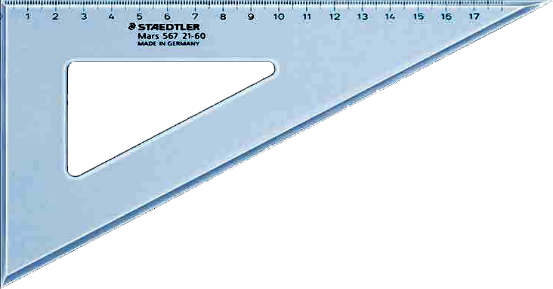 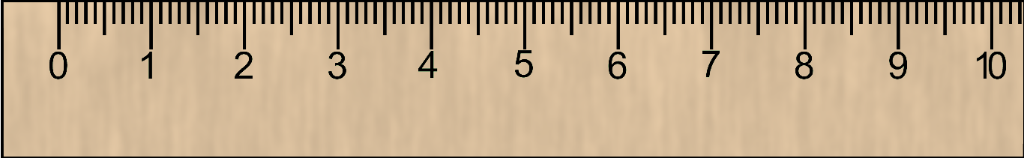 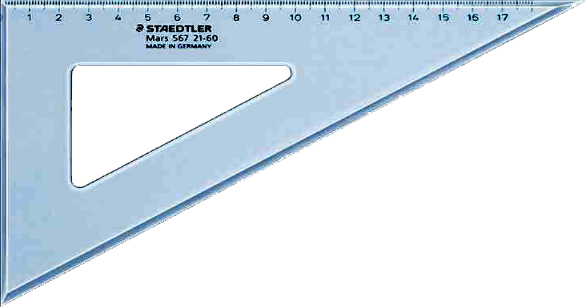 18
18
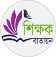 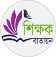 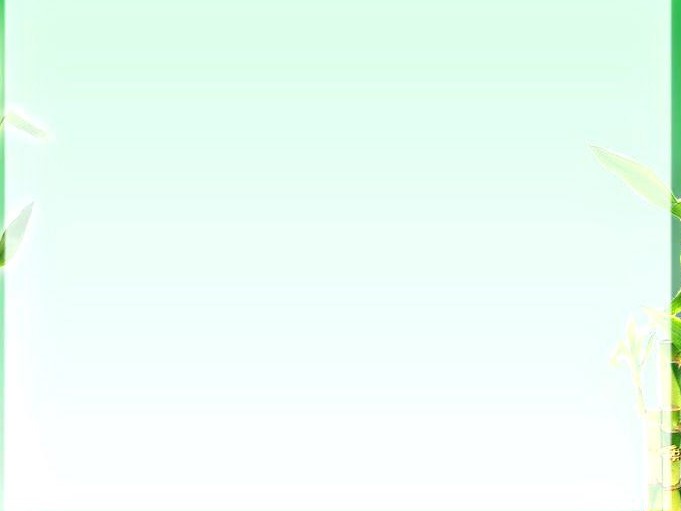 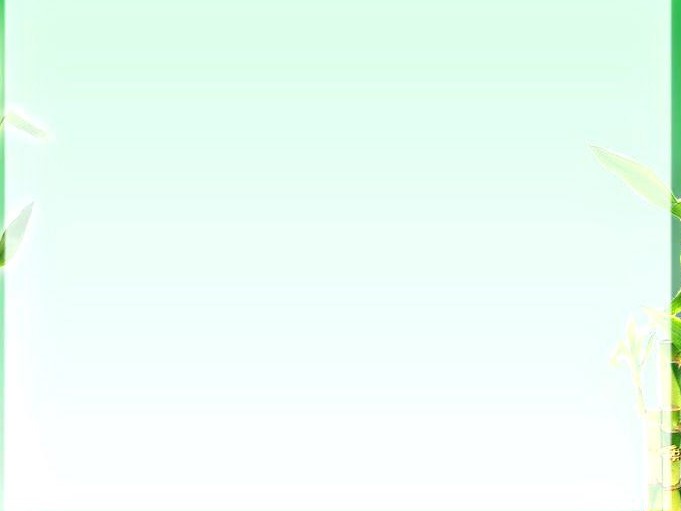 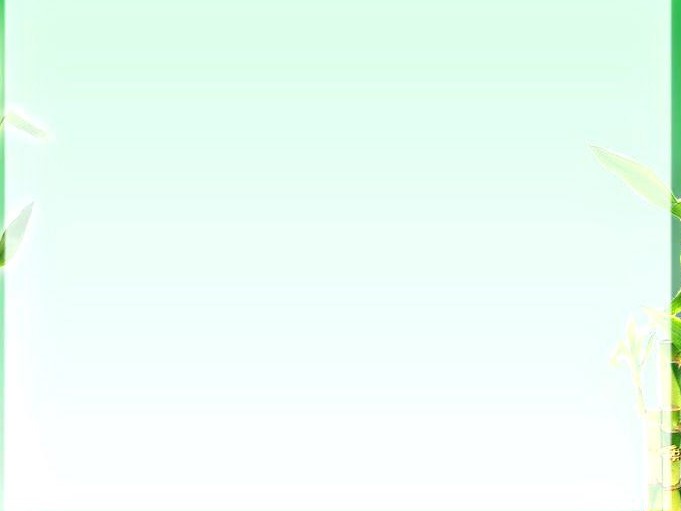 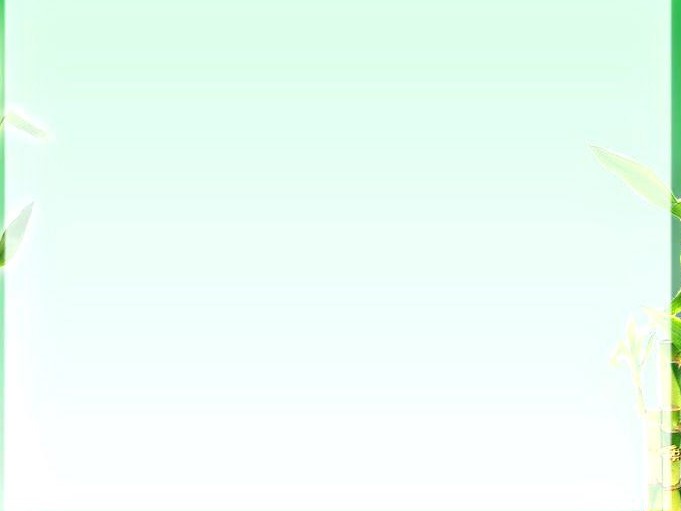 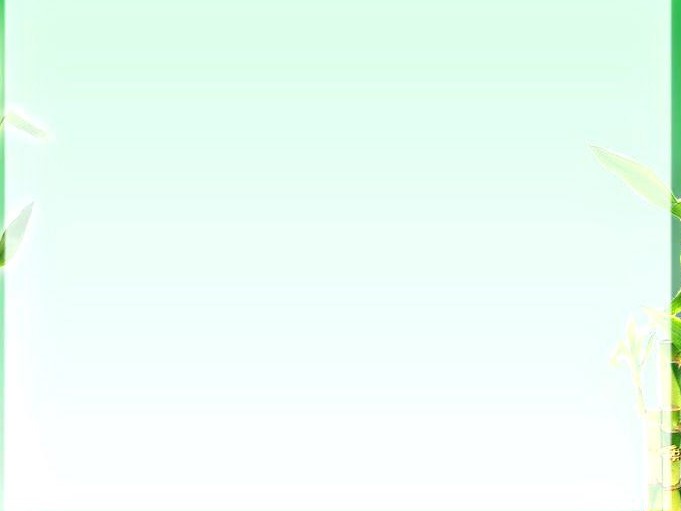 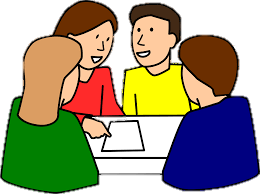 বাম পাশে দেখানো আকৃতিগুলো লক্ষ করি এবং দুই ভাগে ভাগ করি মিল অমিল নিয়ে সহপাঠিদের সাথে আলোচনা করি-
ক দল
খ দল
14
14
13
13
13
14
13
13
13
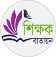 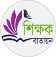 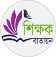 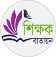 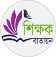 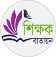 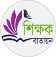 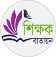 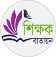 (ছ)
(গ)
15
15
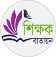 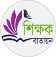 (জ)
16
16
14
15
16
14
15
16
14
15
17
(চ)
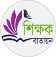 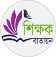 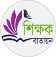 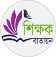 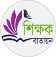 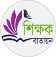 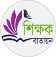 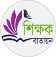 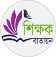 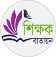 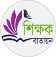 (ঘ)
(ঙ)
17
17
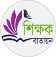 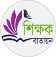 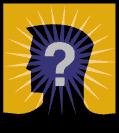 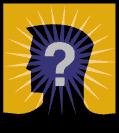 18
18
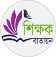 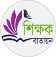 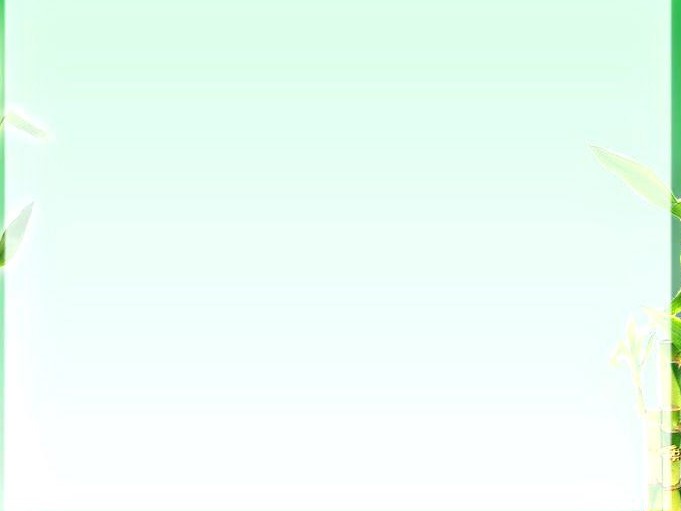 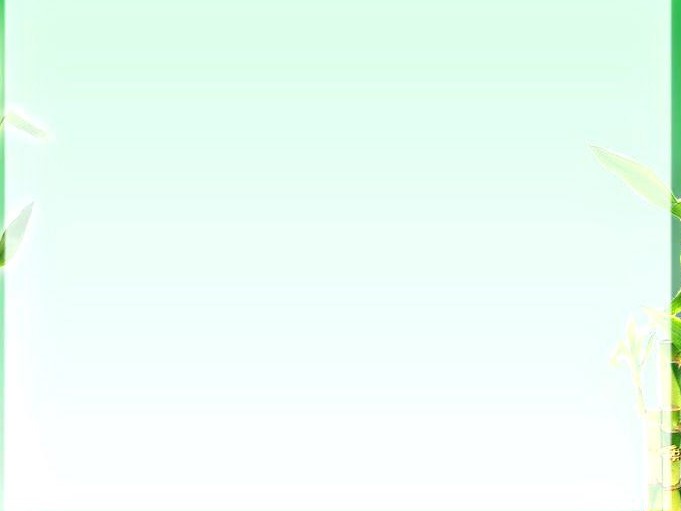 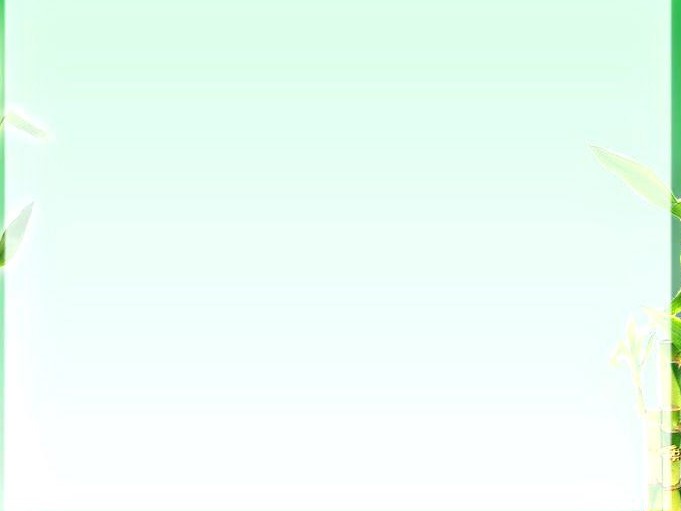 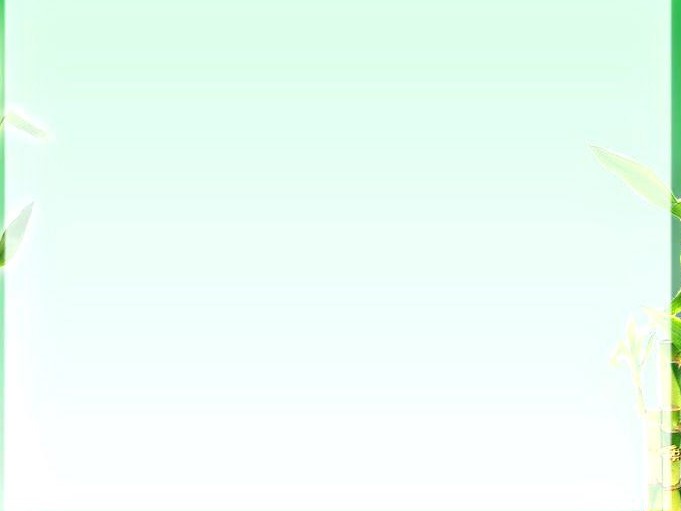 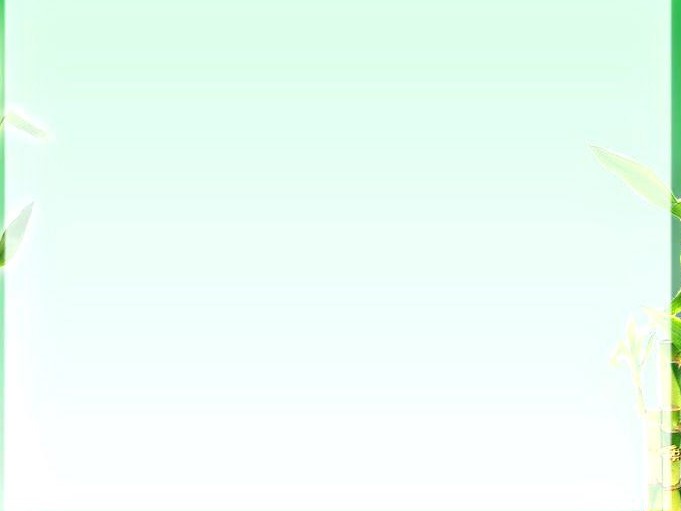 নিচের ছকটি পূরণ করি এবং ক দল ও খ দলের মিল ও অমিল নিয়ে সহপাঠীদের সাথে আলোচনা করি
20
2
19
1
1
2
1
1
19
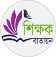 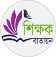 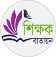 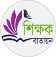 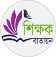 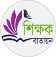 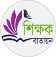 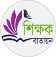 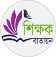 21
3
4টি
সমান
4টি
90 ডিগ্রী
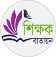 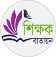 4টি
সমান নয়
90 ডিগ্রী
4টি
22
22
2
3
4
2
3
4
20
21
23
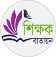 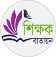 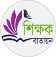 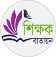 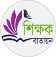 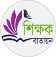 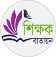 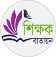 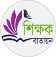 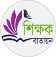 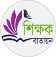 23
5
আয়তের বিপরীত বাহুগুলো সমান কিন্তু বর্গের সকল বাহু সমান।
উভয়ের বিপরীত বাহু গুলো সমান ও সমান্তরাল।
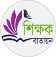 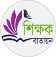 24
24
আয়তের দৈর্ঘ্য থেকে প্রস্থ ছোট, কিন্তু বর্গের দৈর্ঘ্য প্রস্থ সমান।
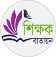 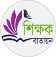 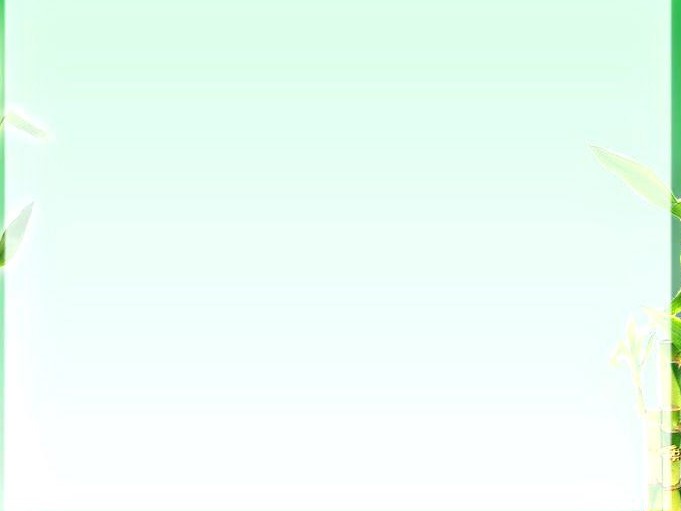 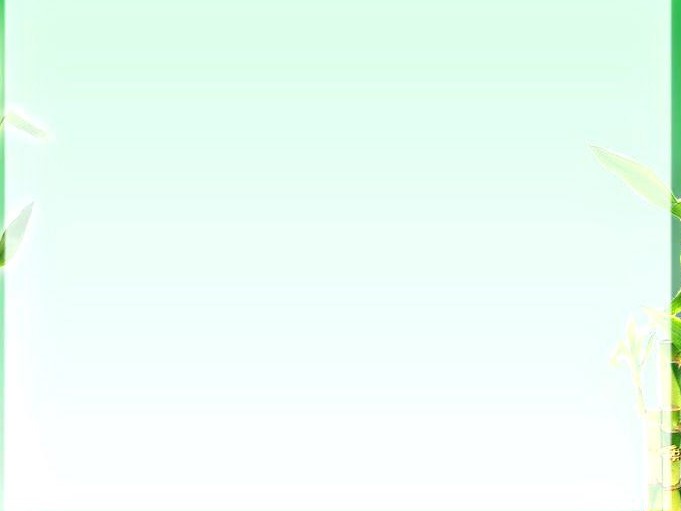 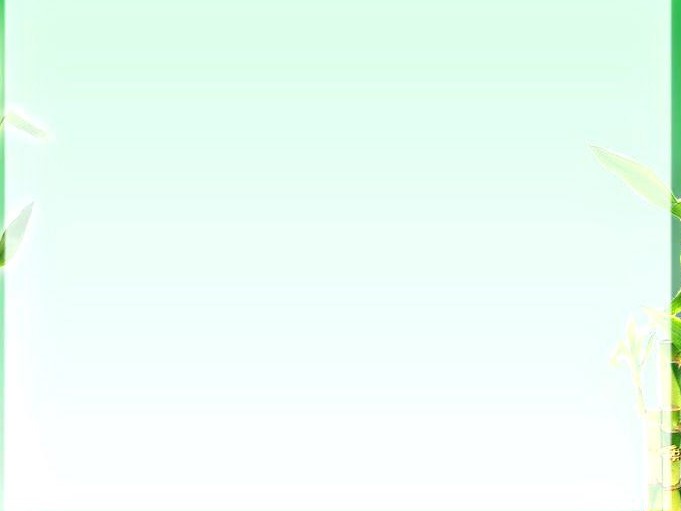 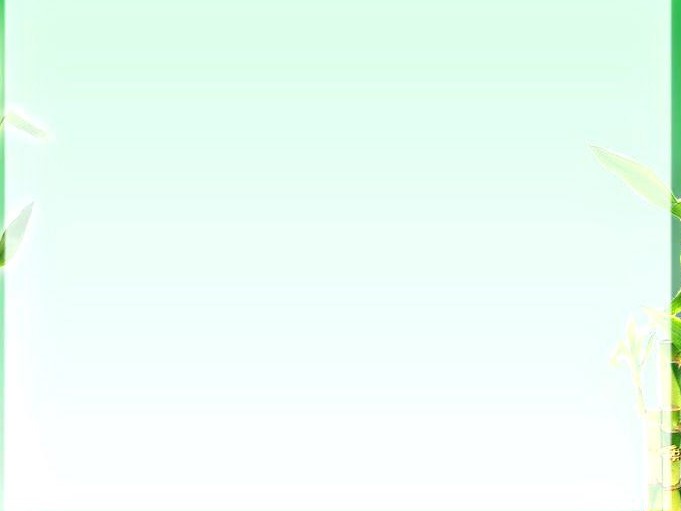 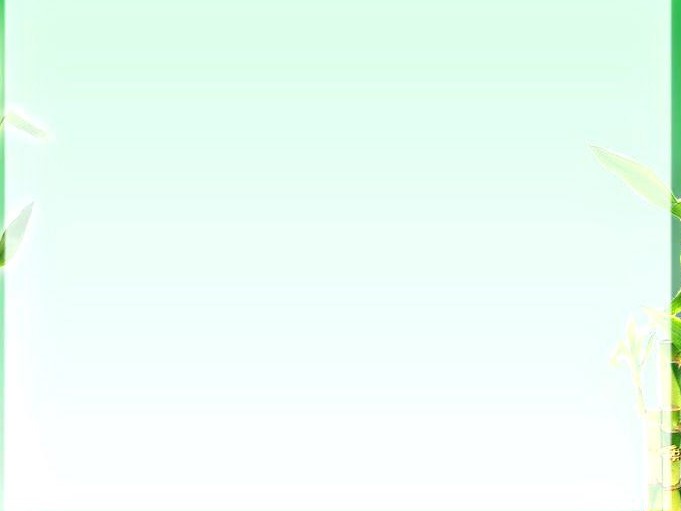 20
20
19
19
1
2
1
1
19
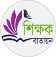 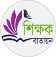 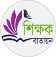 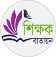 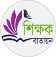 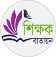 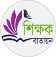 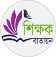 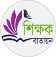 21
3
দলগত 
কাজ
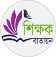 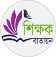 22
22
2
3
4
2
3
4
20
21
23
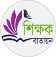 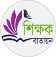 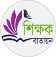 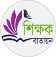 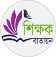 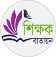 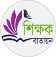 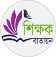 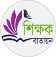 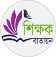 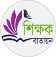 ১. একটি আয়ত অঙ্কন কর যার দৈর্ঘ্য ৪ সেমি ও প্রস্থ ৩ সেমি।
23
5
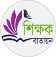 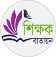 ২. একটি বর্গ অঙ্কন কর যার প্রত্যেক বাহুর দৈর্ঘ্য ৫ সেমি ।
24
24
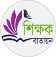 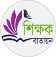 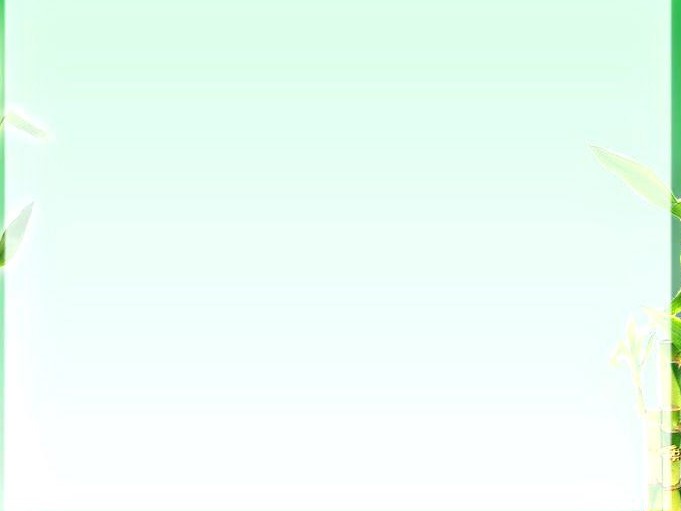 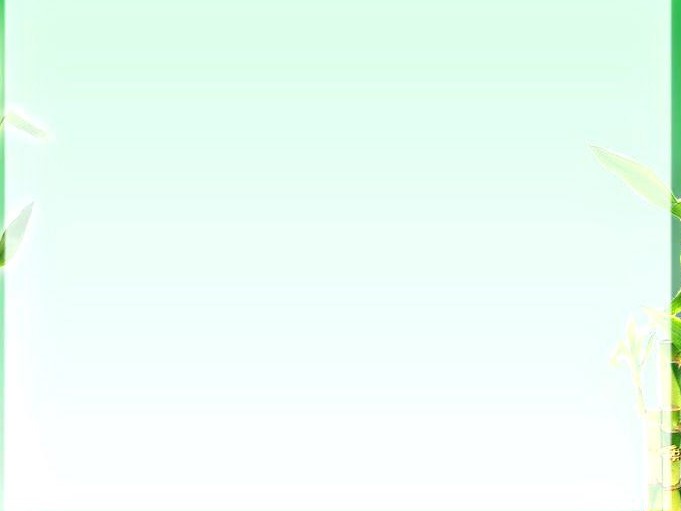 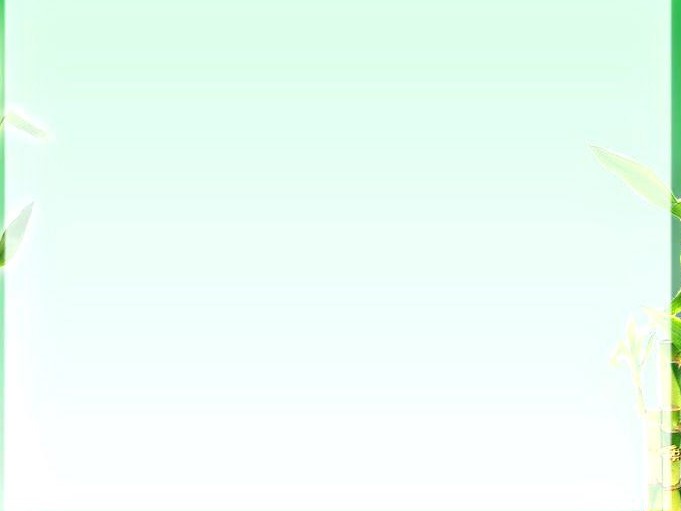 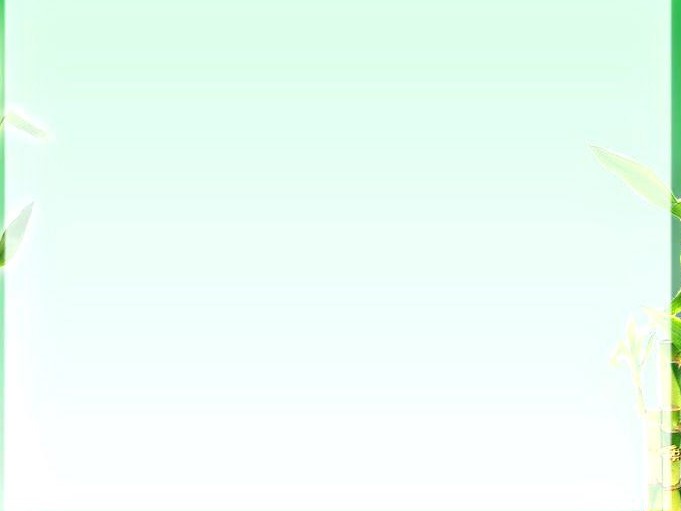 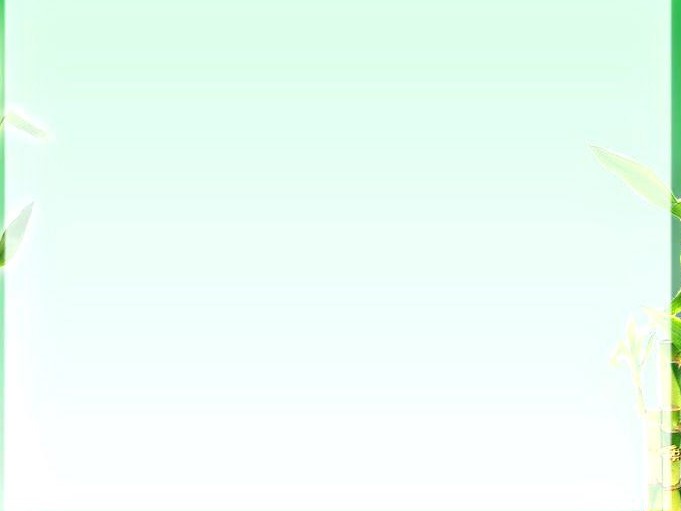 তোমার পাঠ্য বইয়ের ১11 ও ১12 পৃষ্ঠা মনোযোগ সহকারে দেখঃ-
20
20
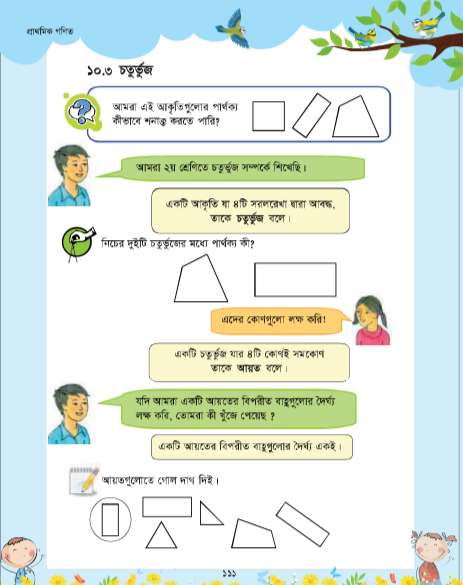 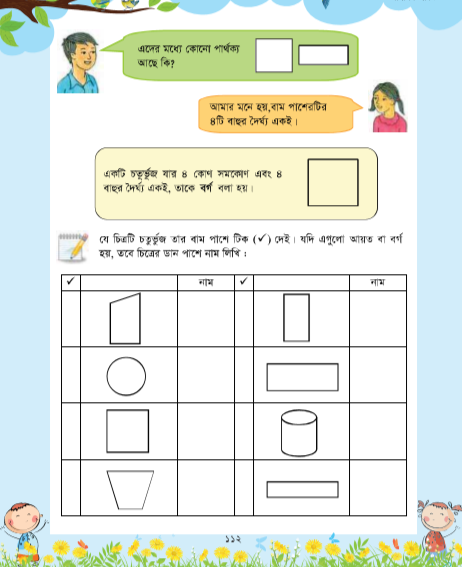 19
19
19
20
1
1
19
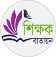 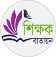 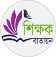 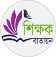 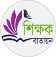 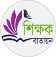 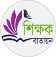 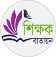 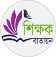 21
21
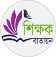 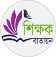 22
22
2
3
4
2
3
4
20
21
23
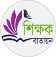 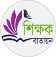 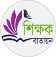 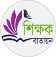 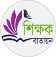 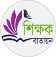 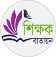 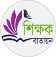 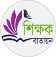 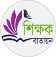 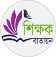 23
5
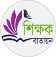 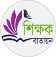 24
24
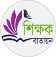 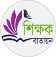 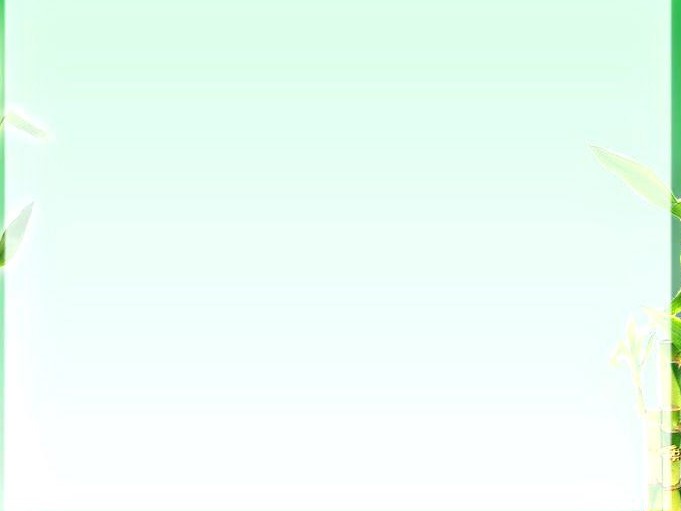 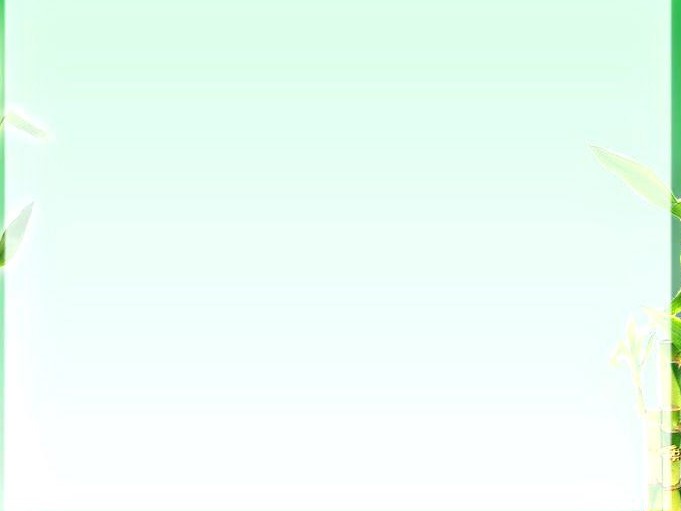 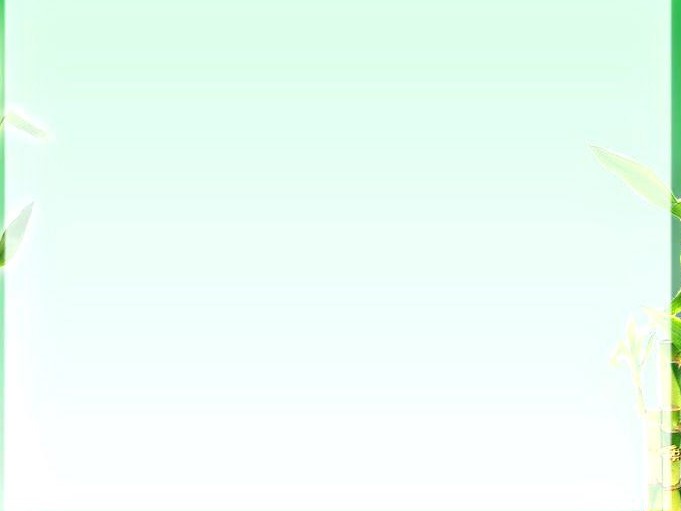 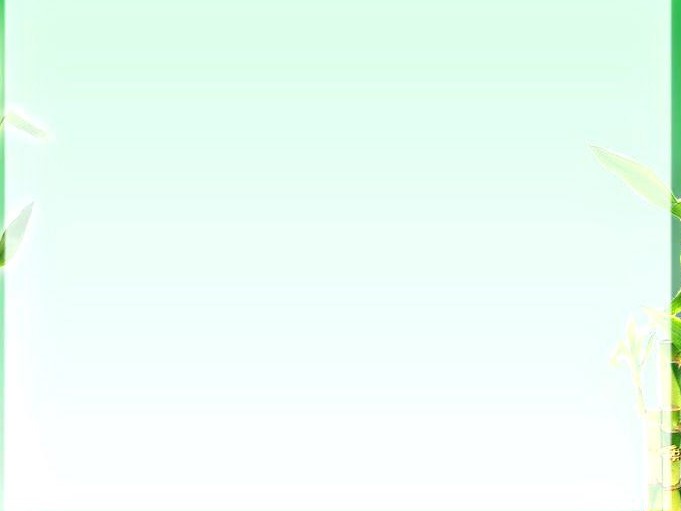 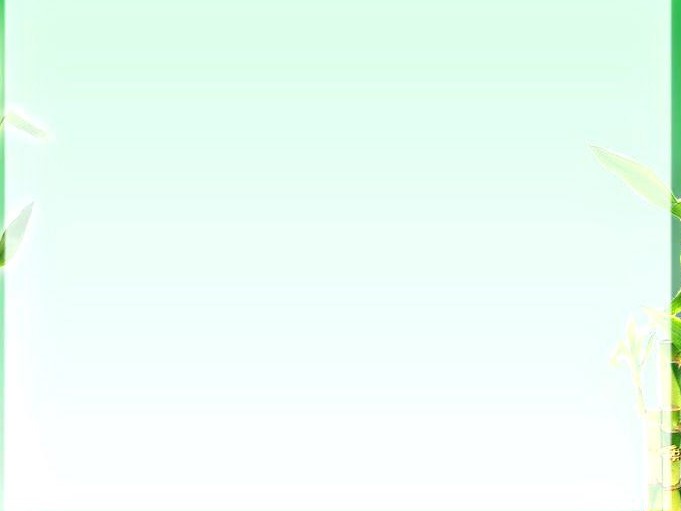 মূল্যায়ন
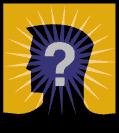 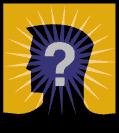 20
20
19
19
19
20
19
1
19
গ
ঘ
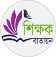 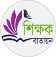 ক
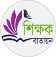 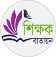 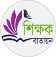 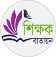 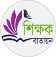 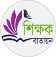 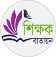 21
21
খ
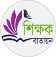 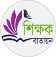 ঙ
22
22
20
21
22
2
3
4
20
21
23
ছ
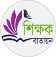 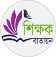 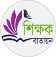 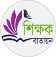 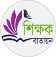 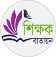 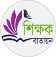 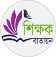 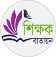 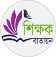 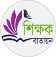 জ
23
5
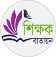 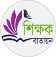 চ
ঞ
24
24
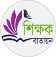 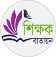 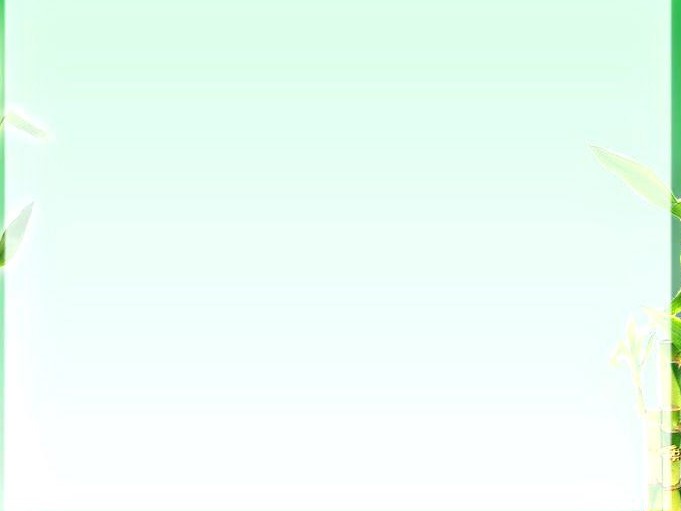 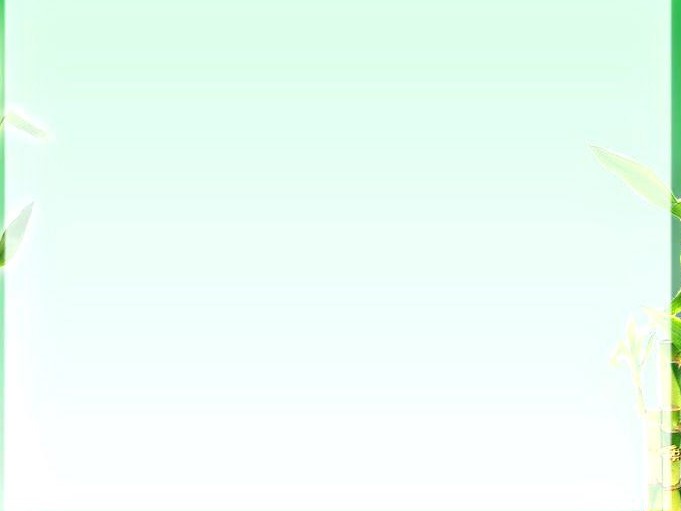 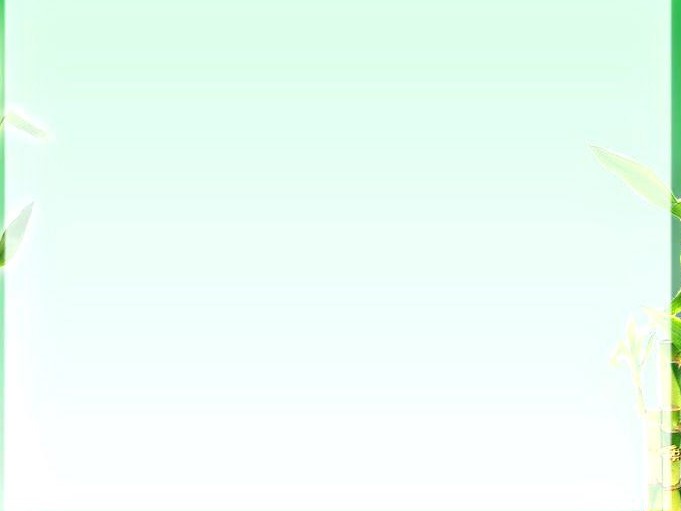 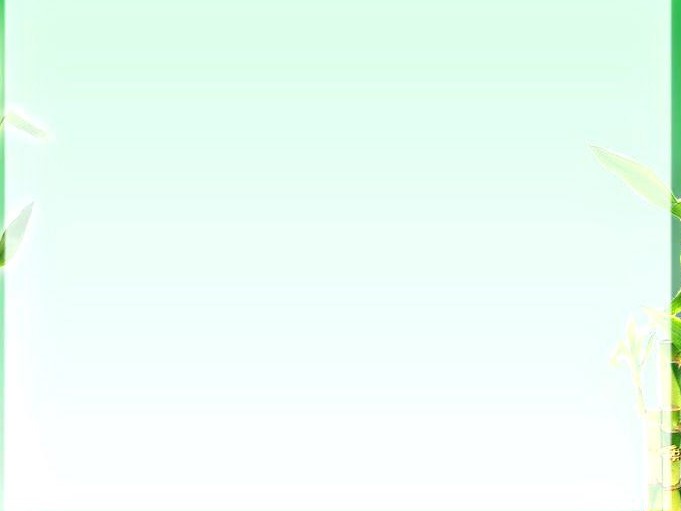 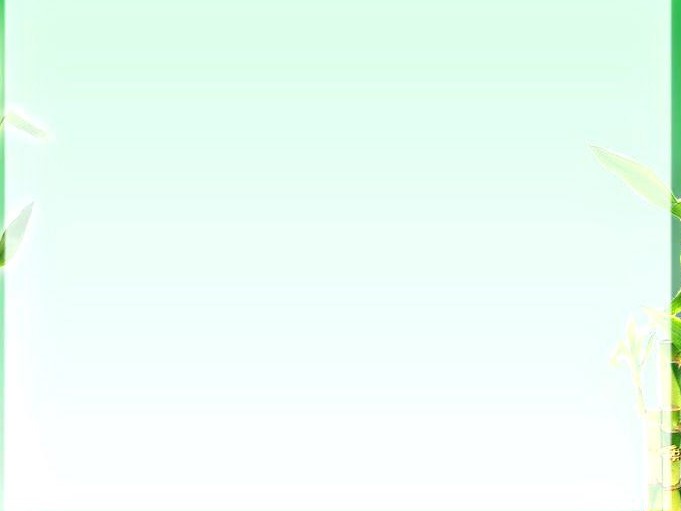 মূল্যায়ন
20
20
19
19
19
20
19
19
19
সঠিক শব্দ দিয়ে শূণ্য স্থান পূরণ কর
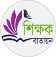 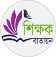 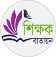 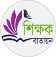 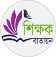 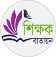 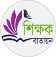 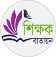 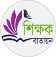 21
21
আয়ত
চতুর্ভুজ
বিপরীত
সমকোণ
প্রতিটি
আয়ত
চতুর্ভুজ
বিপরীত
সমকোণ
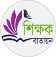 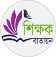 ১. আয়তের ……………………… বাহু সমান।
2. চারটি বাহু দ্বারা আবদ্ধ চিত্র হলো…………..…...।
3. আয়তের প্রতিটি কোণ ……………………..।
4. যে চতুর্ভুজের চারটি কোণ সমকোণ তাকে …….. বলে।
22
22
20
21
22
20
21
22
20
21
23
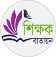 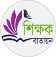 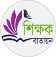 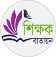 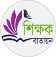 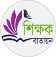 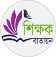 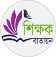 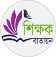 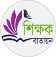 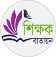 23
23
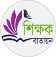 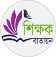 24
24
সঠিক উত্তরের জন্য শূণ্য স্থানে ডাবল ক্লিক করুন।
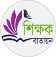 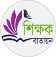 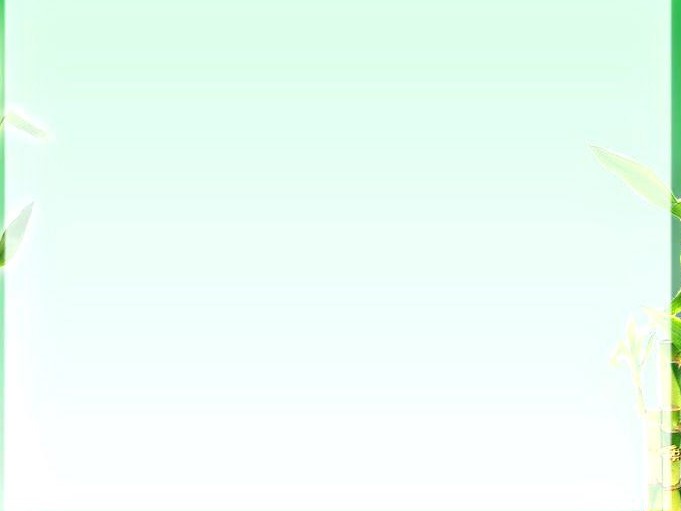 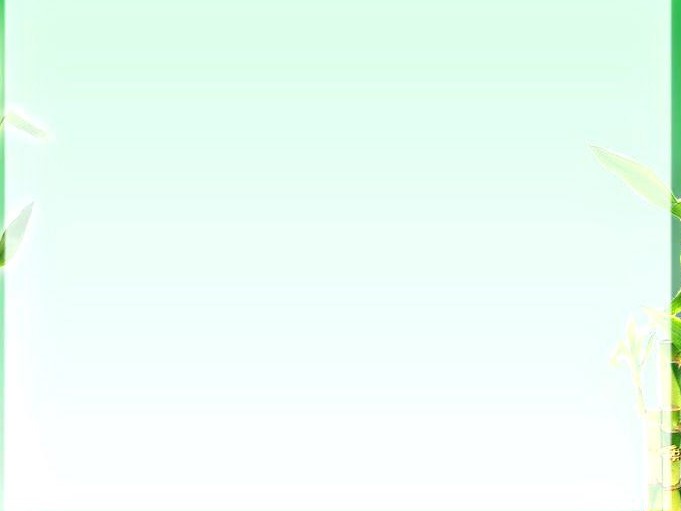 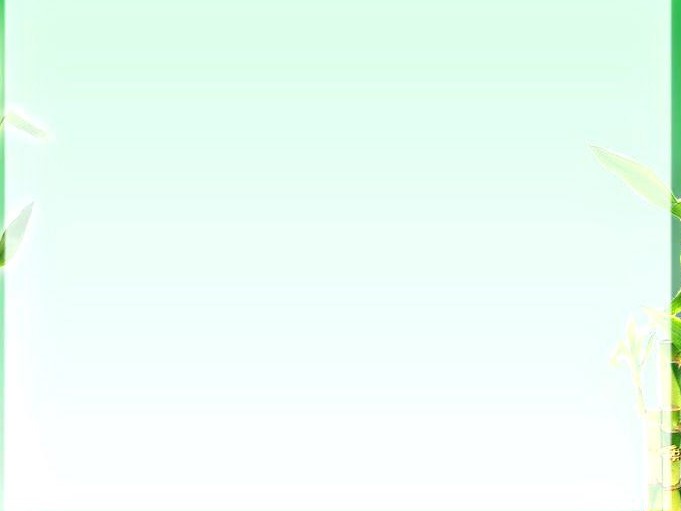 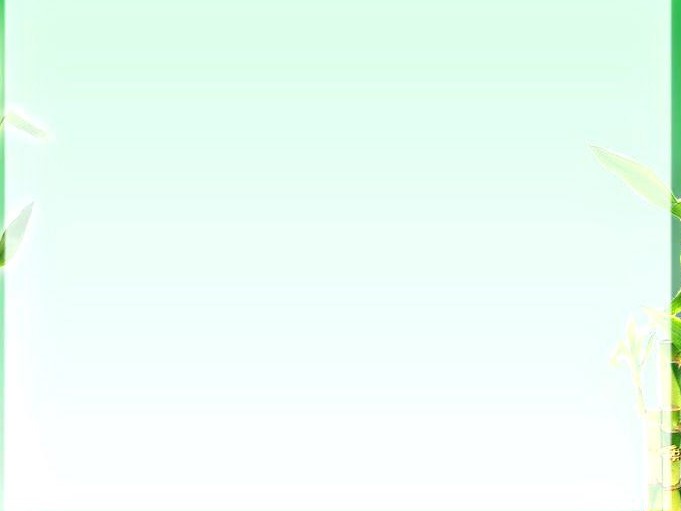 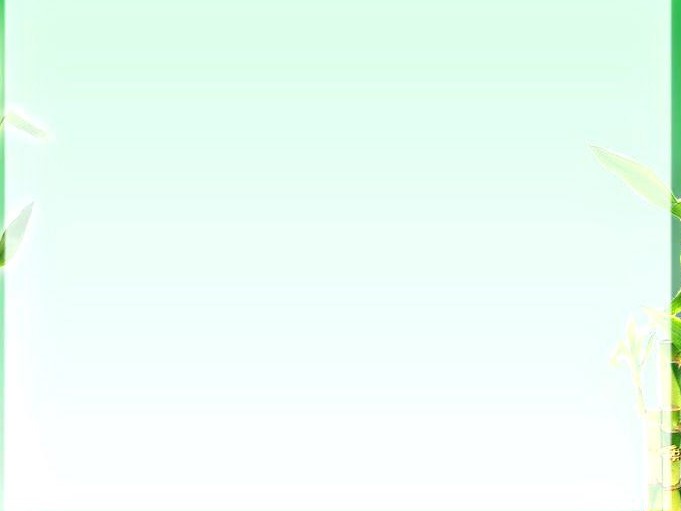 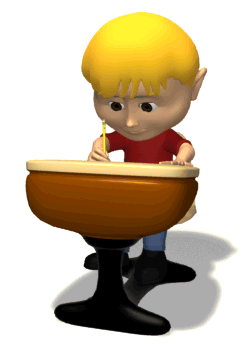 20
20
19
19
19
20
19
19
19
চতুর্ভুজ কাকে বলে?
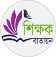 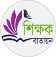 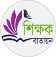 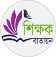 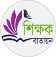 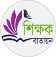 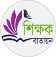 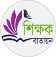 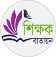 21
21
আয়তের ২টি বৈশিষ্ট্য বল।
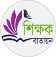 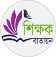 মূল্যায়ন
বর্গের ২টি বৈশিষ্ট্য বল।
22
22
20
21
22
20
21
22
20
21
23
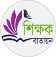 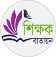 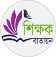 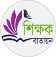 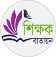 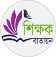 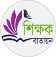 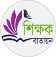 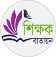 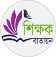 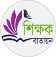 আয়ত কাকে বলে?
23
23
বর্গ কাকে বলে?
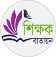 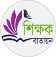 আয়ত ও বর্গের মধ্যে একটি পার্থক্য বল?
24
24
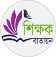 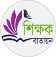 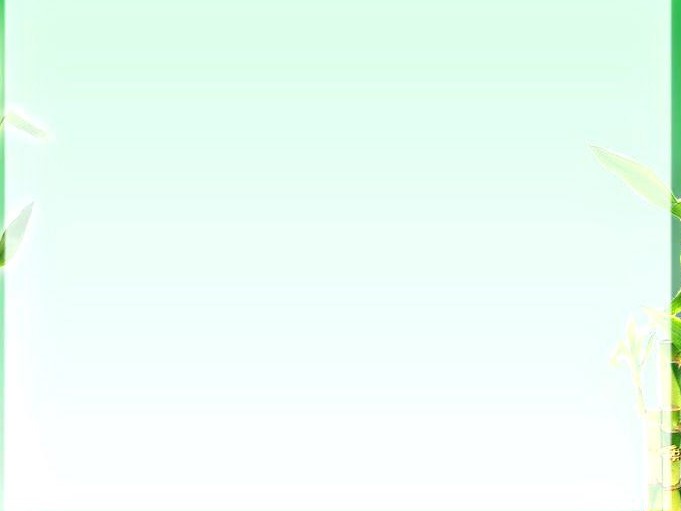 26
26
25
25
প্রত্যেকে বাড়ি থেকে একটি করে চতুর্ভুজ ,আয়ত ও বর্গাকৃতির ছবি এঁকে রঙ করে আনবে।
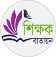 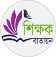 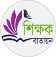 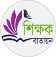 বাড়ির 
কাজ
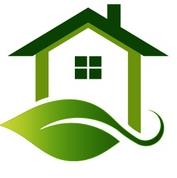 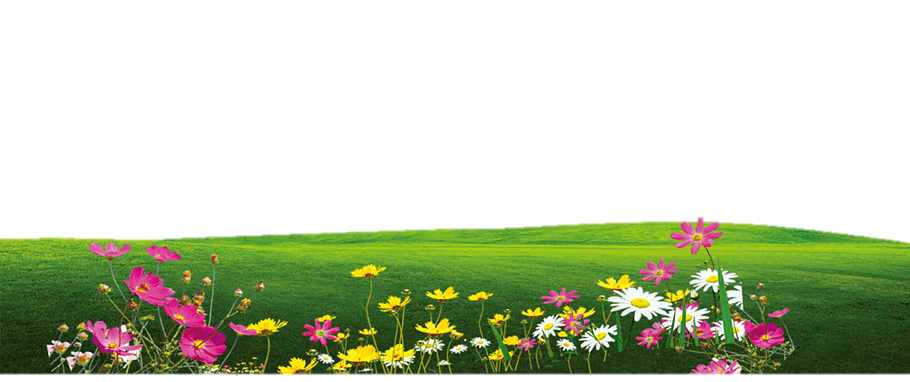 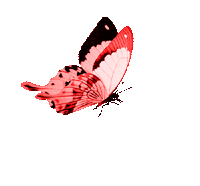 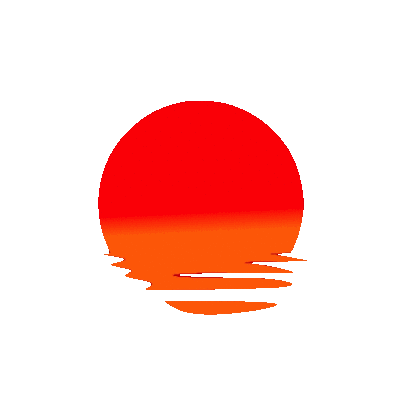 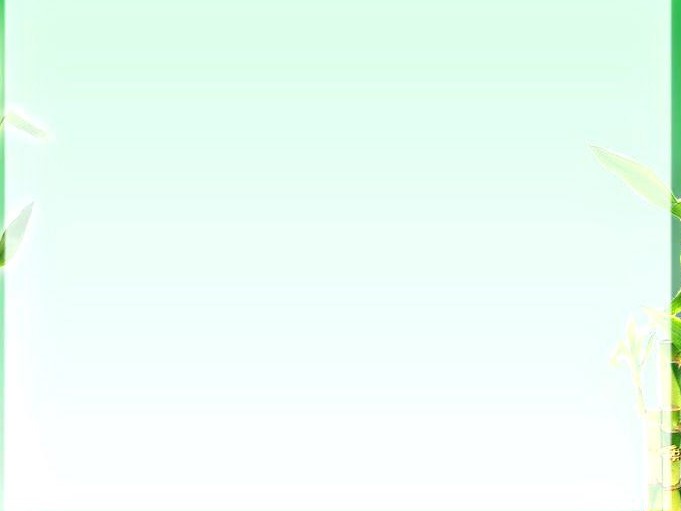 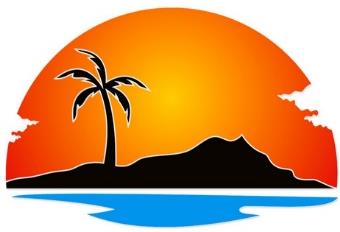 26
25
25
26
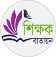 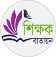 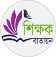 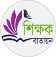 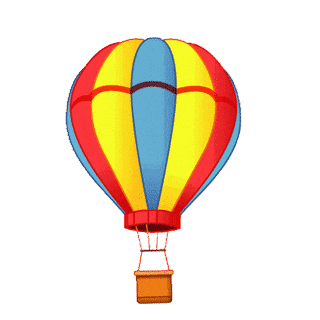 সবাইকে ধন্যবাদ
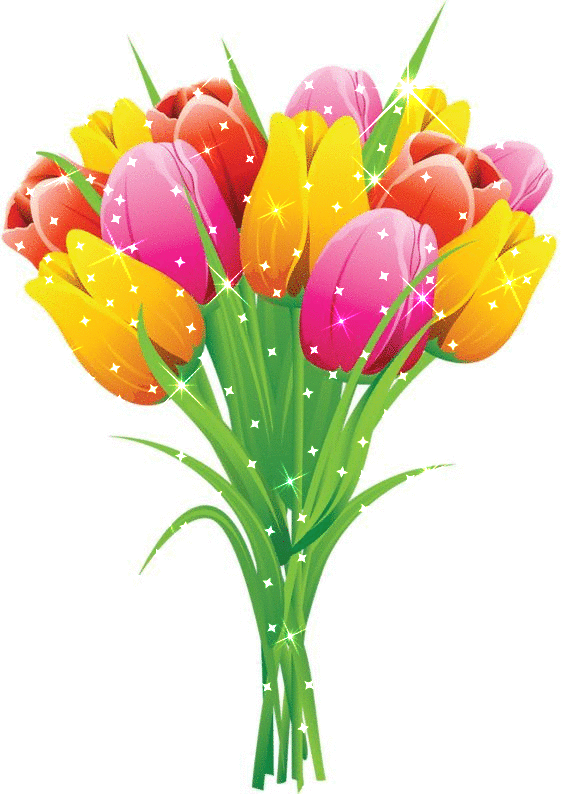 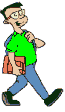